U3, L1, S1d
RegionsinNorth America-Regions help us organizeour knowledge North America
North America
Part 1
We will find different regions 
insideNorth America.
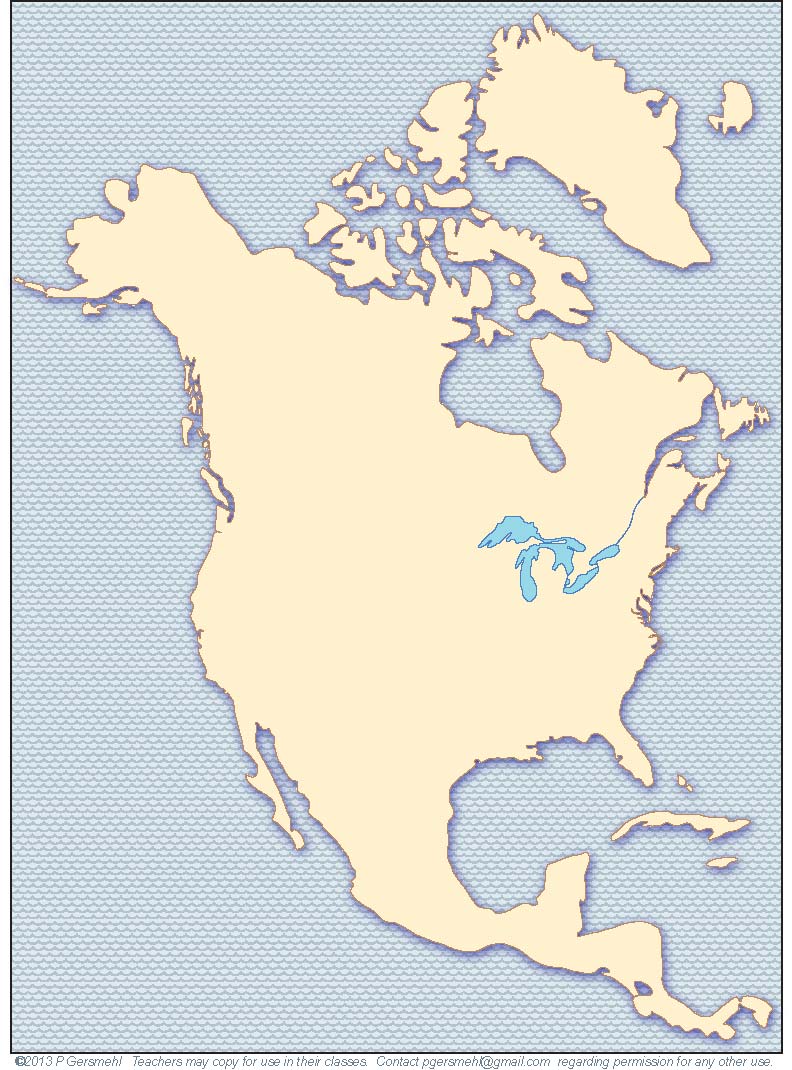 Each region provides different opportunities for peopleto make a living.
Definition:  a region is a group of places
                         that are like each other 
                         and close to each other
If you draw a line around the places,  
       the result is a regional map.
Why do we make regional maps?
Our regional mapwill help us
remember
different
 environments
 in North America.
Often, it's easier to remember
the general shape of a region, 
rather than the locations 
of many individual places.
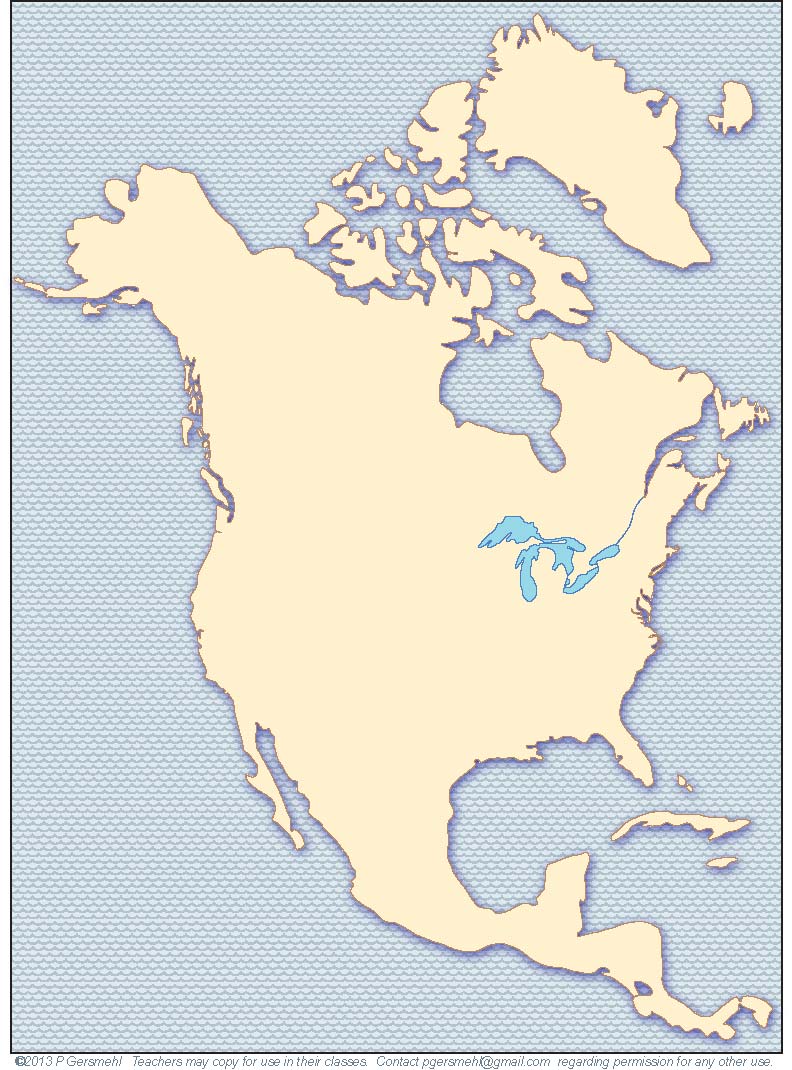 The continent
of North America
extends almost
from the Equator
to the North Pole.
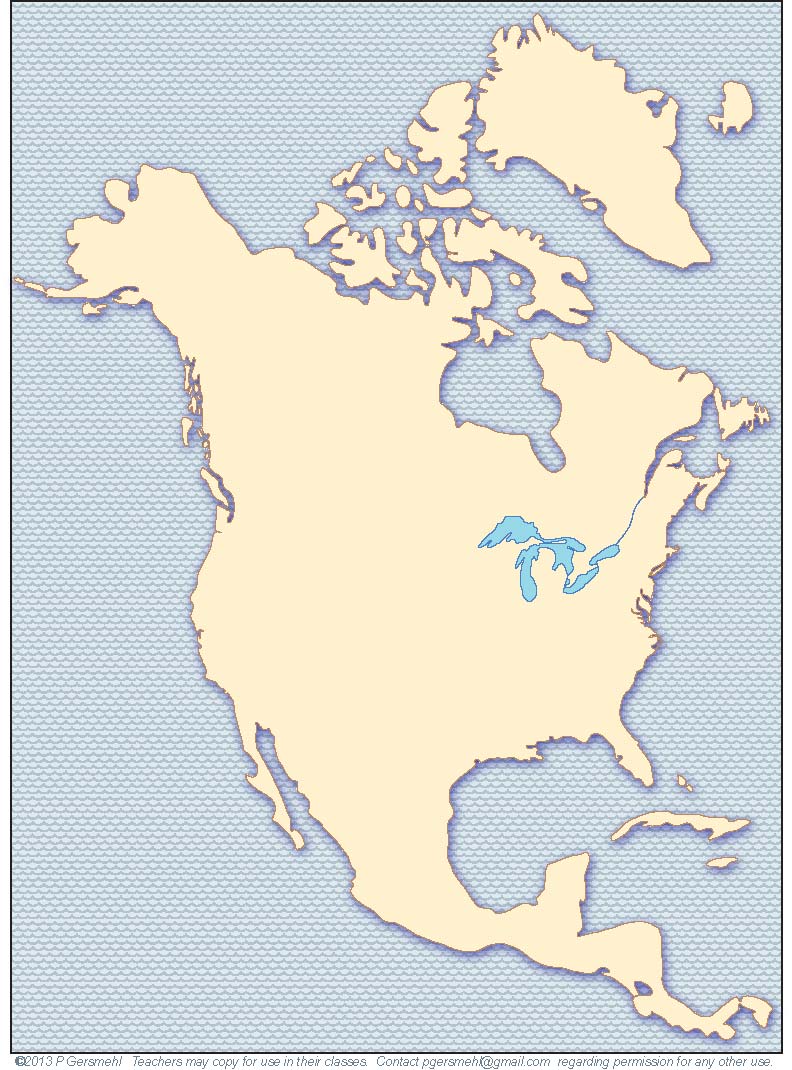 The southern tip is about 7 degrees of latitude away 
from the equator.
That’s only
about 500 miles.
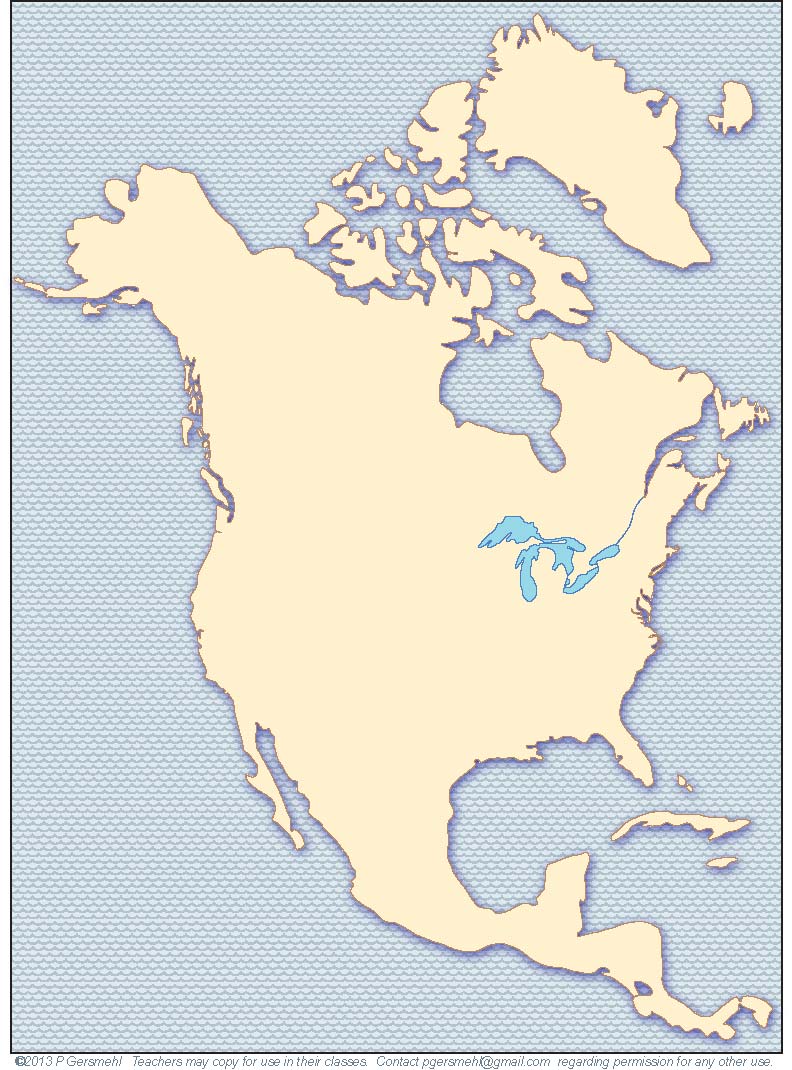 The top of Greenland
is about the same
distance (500 miles) 
from the North Pole.
As a result, 
North America
  has a wide range of
   natural environments, 
      including:
     - frozen ice
                  - wind-swept tundra
               - waving grassland,
               - hardwood forest,
             - tropical deserts,
                - dense rainforests.
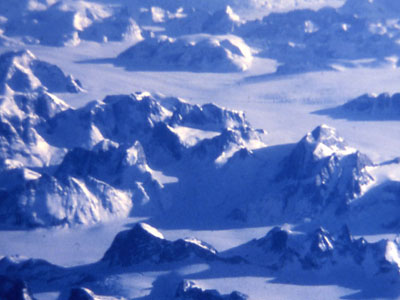 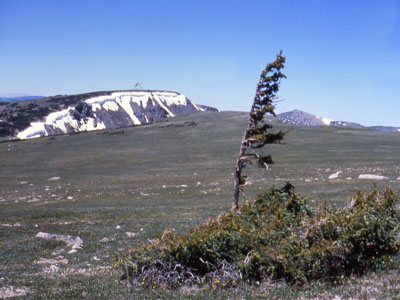 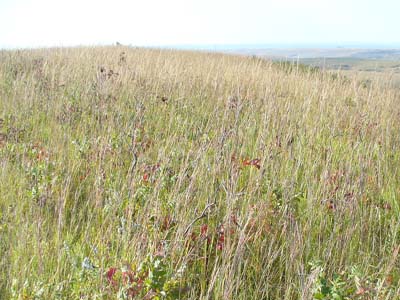 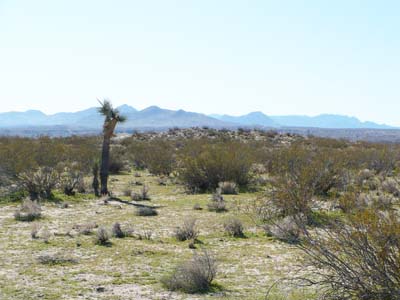 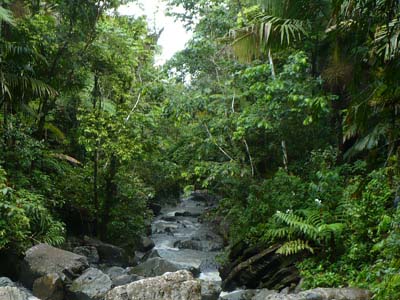 Regions in North America
Regions have different physical environments,
andphysical environments affect how people live and make a living.

Regions help us studyHuman – Environment Interaction.


-
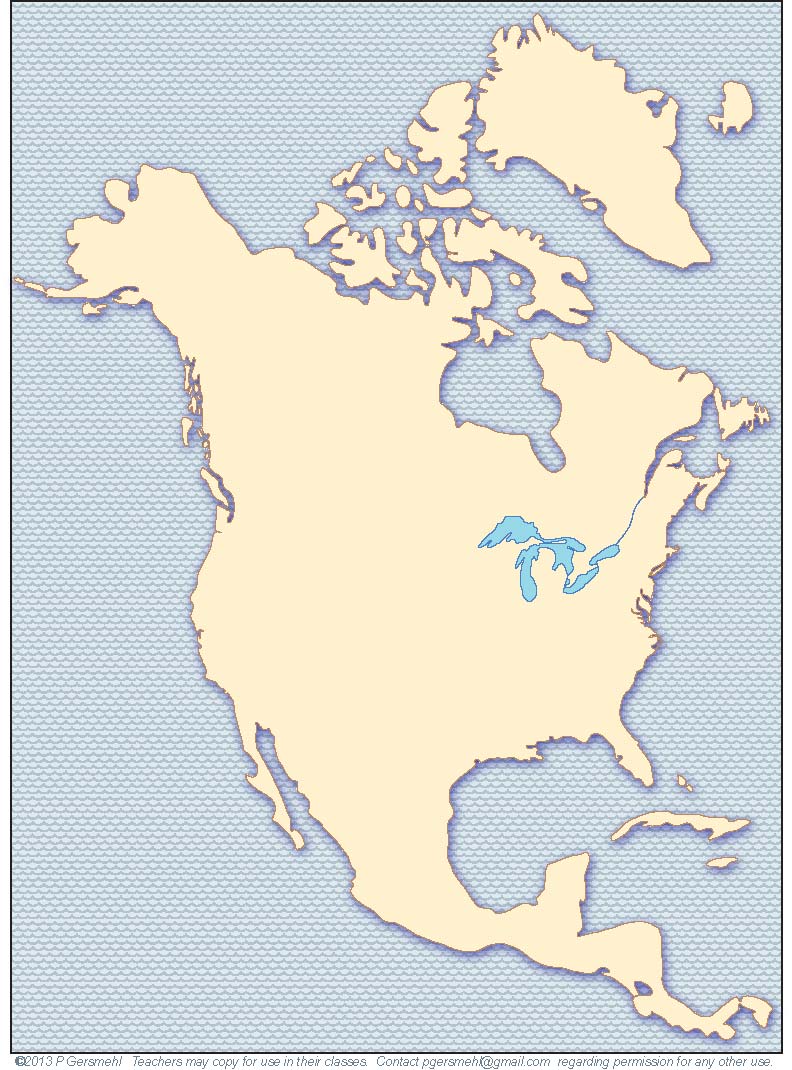 In this presentation
we will draw
a few simple lines
to help organize
our knowledge
about regionsin North America.
You will draw lineson a base map. (Use the work map that shows
mountains.)
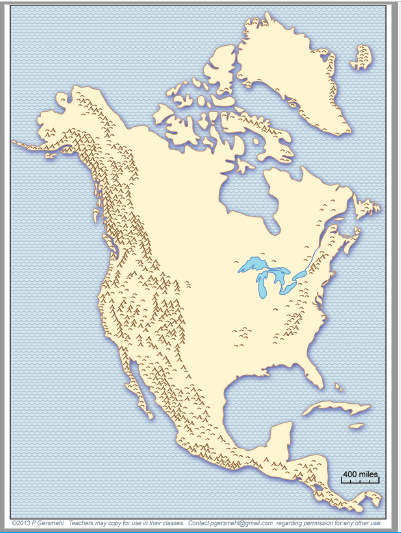 You'll need a pencil and a straight edge (e.g., a ruler).
Draw
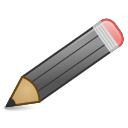 The first line starts at
the northern tip
of Alaska
   (near a tiny town  
       called Barrow).
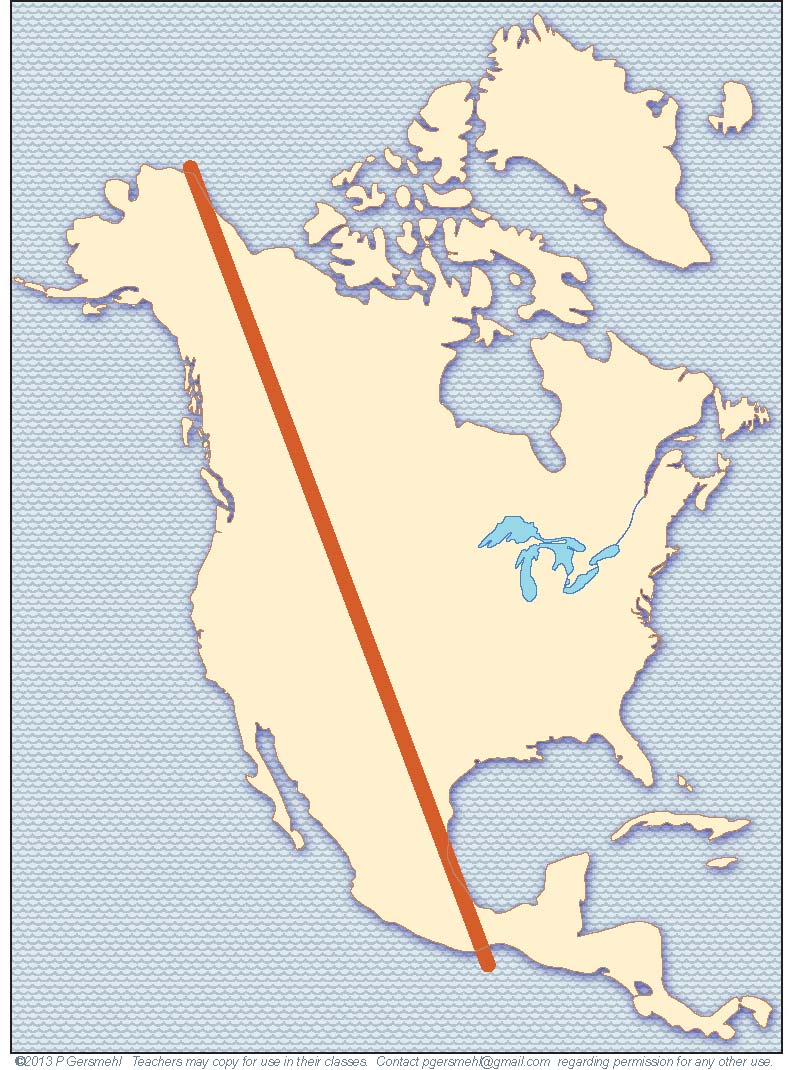 Line 1
It goes 
on a long diagonal
through the continent
to the east coast
of central Mexico.
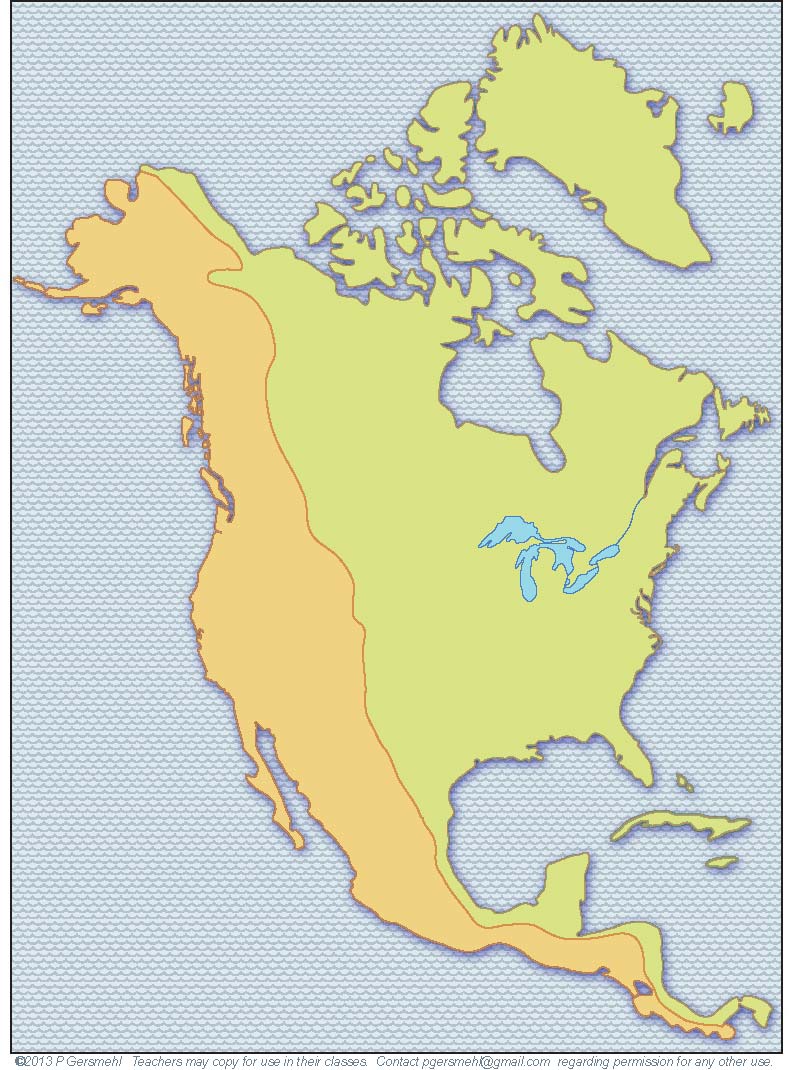 This line is a
generalization.



 It traces
the general position
of our first two regions.
1.  
Mountain West:
younger rocks, 
higher land, and  
steeper slopes
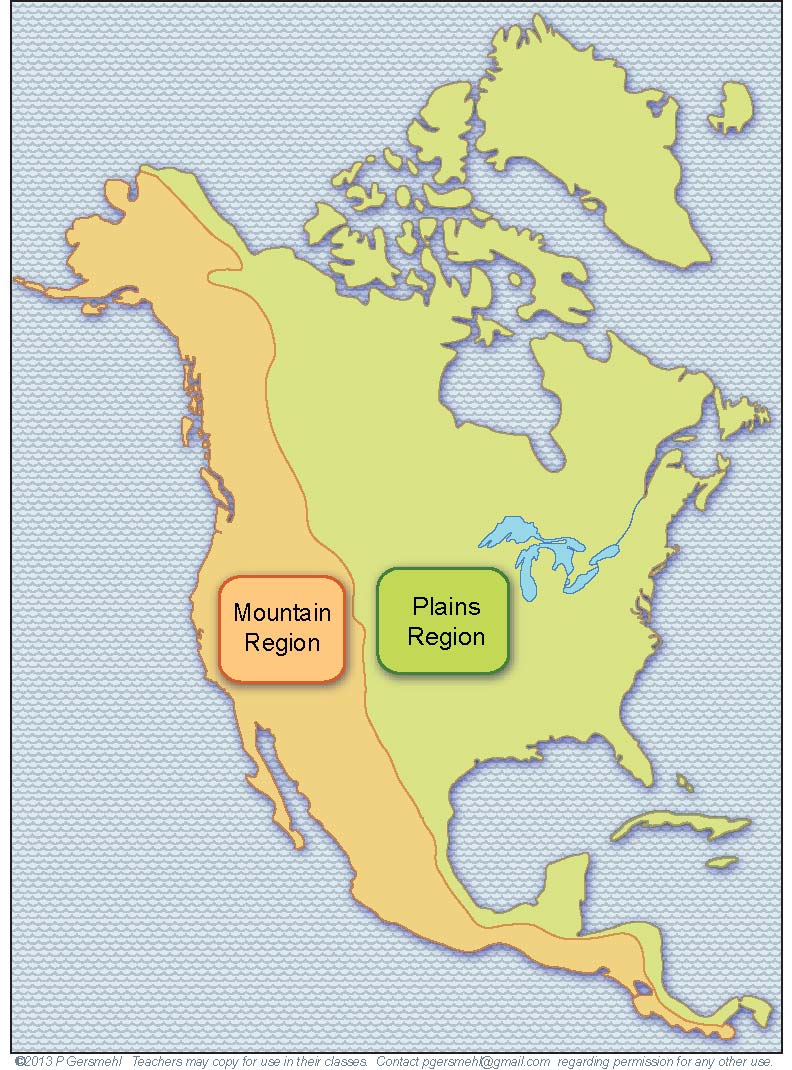 2. 
Lowland East:      
older rocks, low hills,
and 
large, nearly flat plains.
In your journal, list the first two regions and their terrain (shape of the land) characteristics.
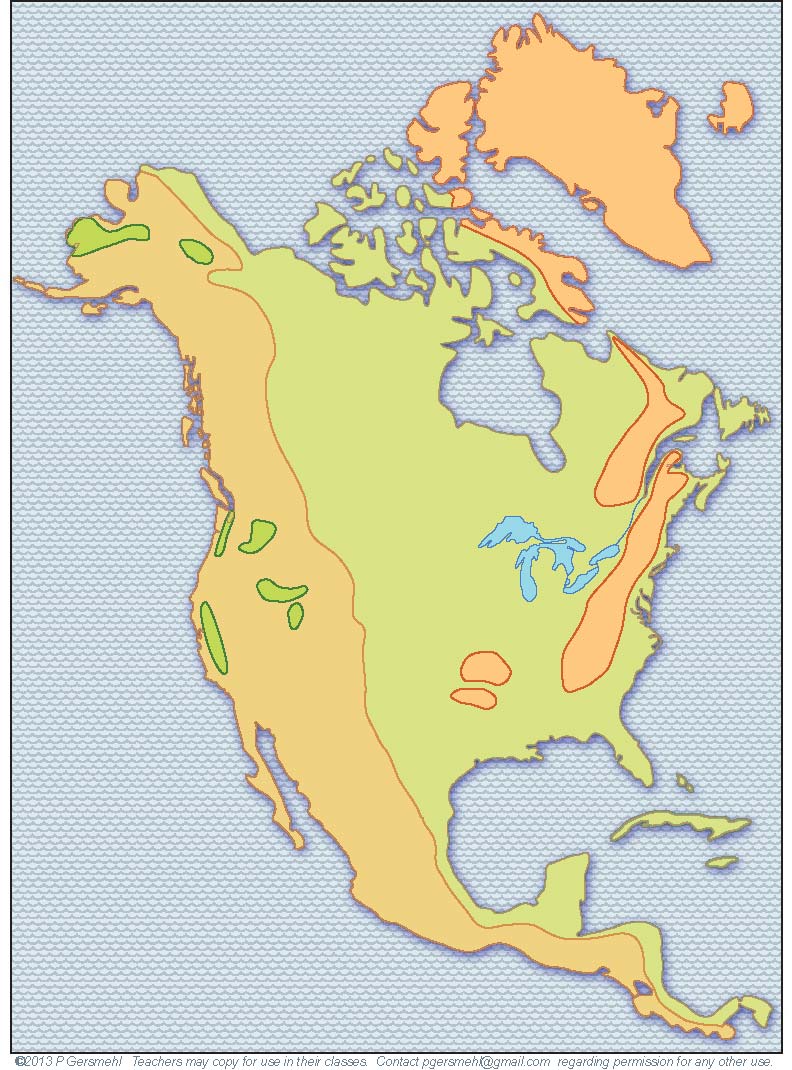 The real world is more complicated.


Regional generalizations
usually havesome exceptions.
Here are three important exceptions(small green areas on the map)
in the West.
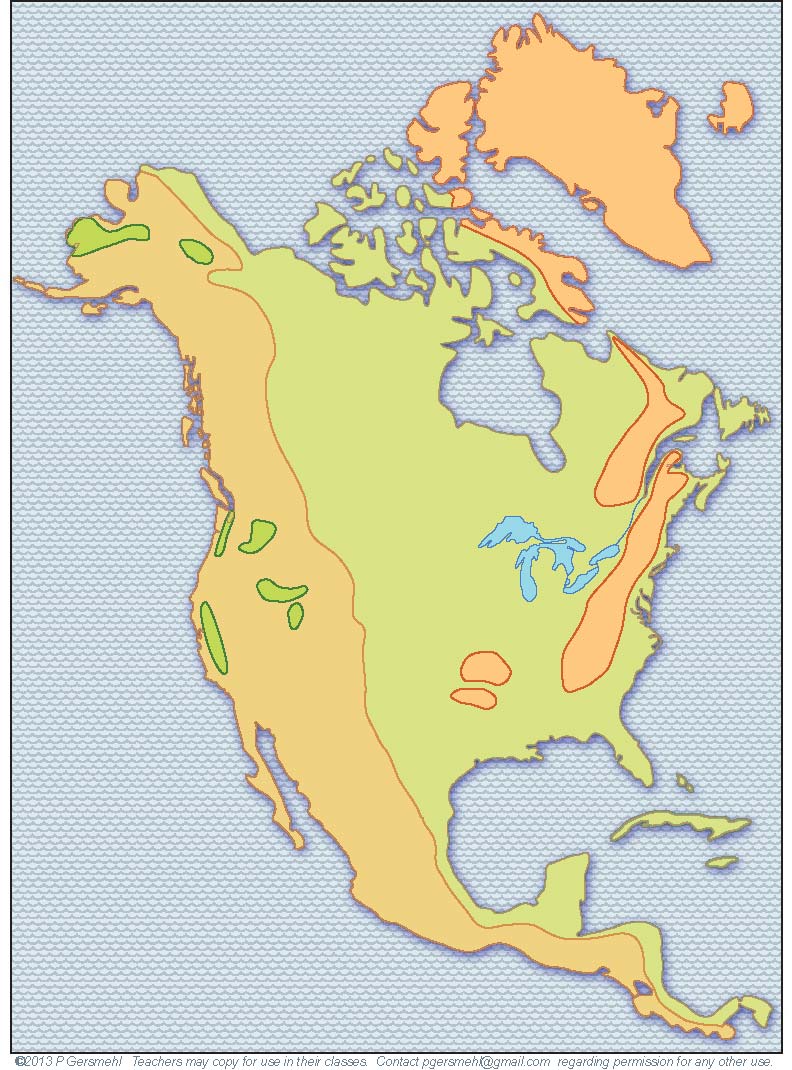 Willamette Valley
(end of the Oregon Trail)
Snake River Plain
(potatoes for French fries)
Central Valley of California (most productive 
food-growing area in the U.S.)
Important exceptions
in the East:
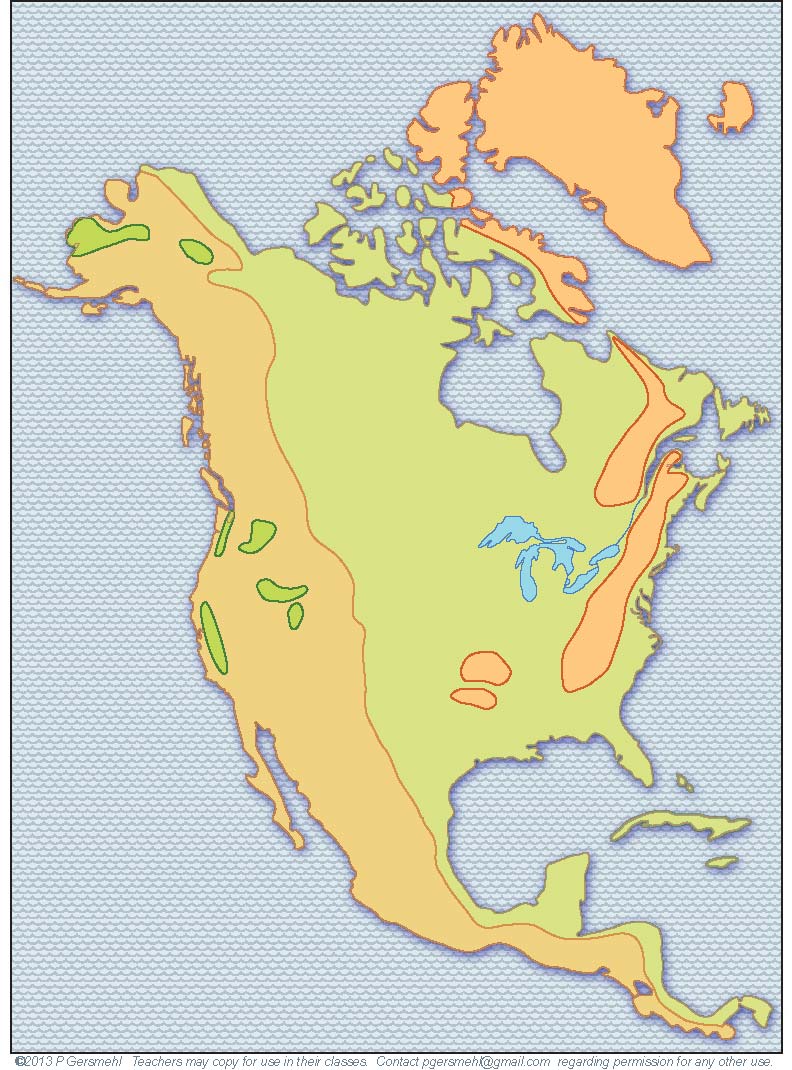 The cold highlands of Greenland
(and nearby islands)
The Appalachian “Mountains”
(western edge of the 13 colonies)
and many scattered
areas of low hills

(left by the glaciers long ago).
The Ozark “Mountains”
in Missouri and Arkansas
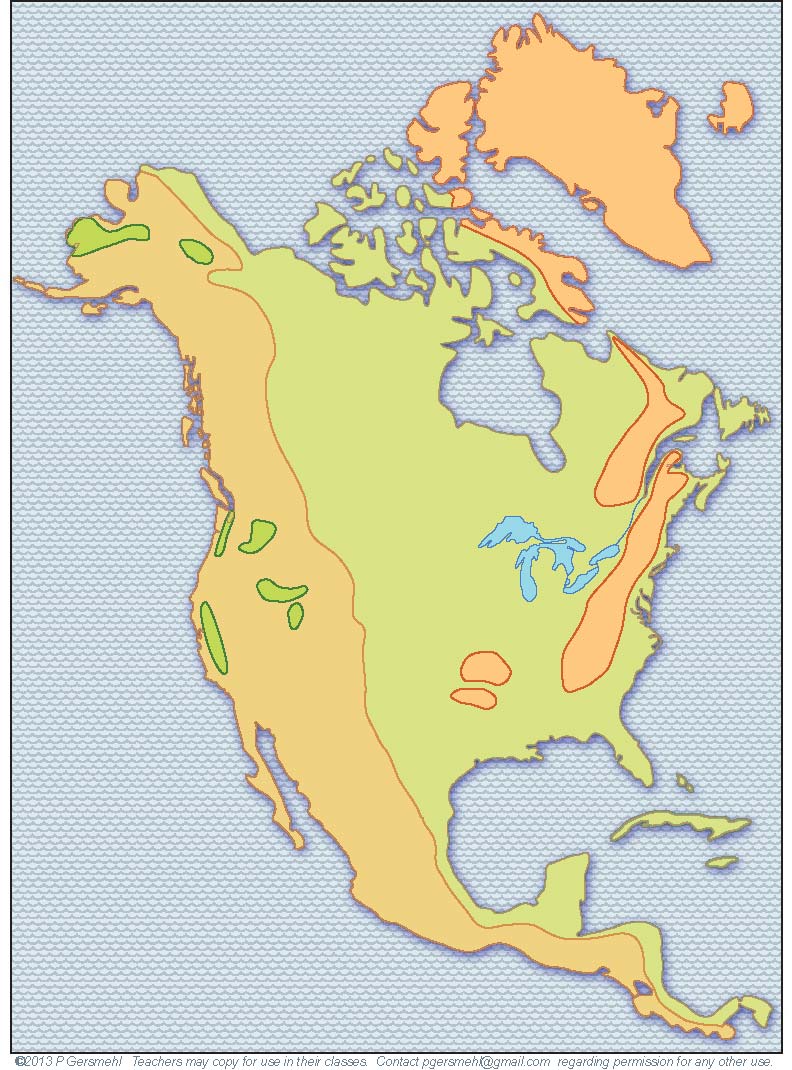 You do notneed to remember
the exact position
of these exceptions.
You should 
remember the line that 
divides the continent
into these two regions:

   
1 - Mountain West
        and 
 2 - Lowland East


(with a few exceptionsin each region!)
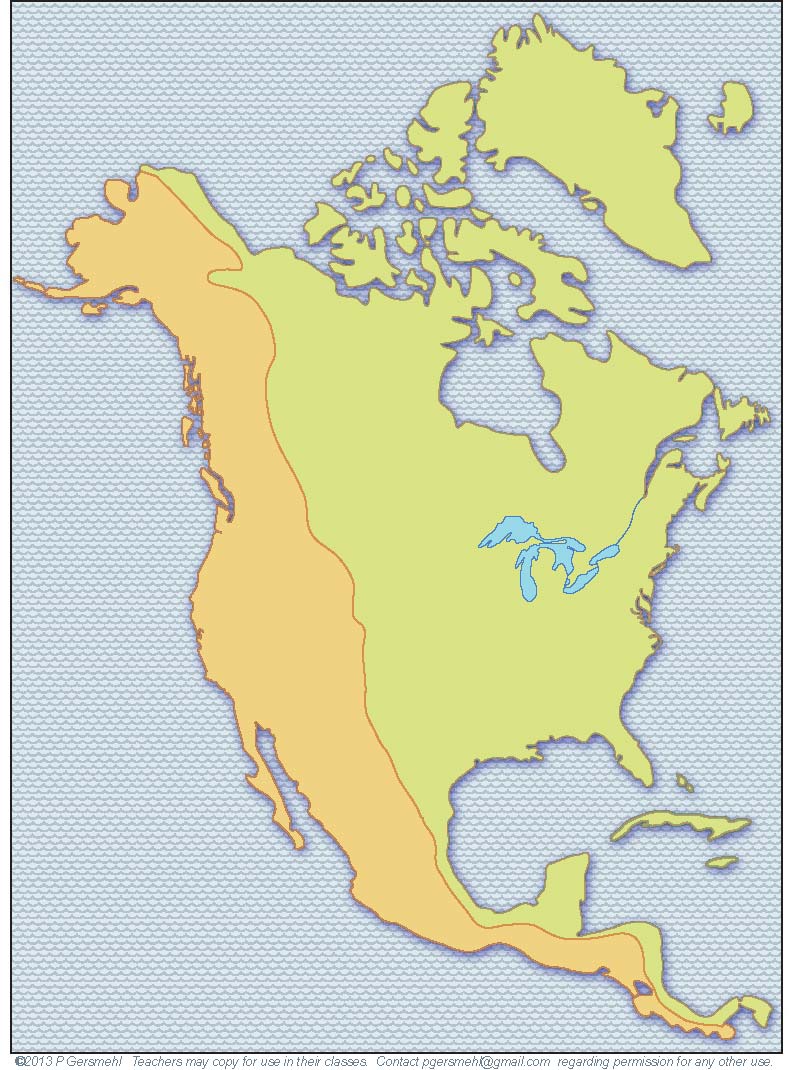 And you should 
be able to draw
a dividing line
in your mind

when you see
a blank map
on the Internet, 
in a newspaper,
or on TV.
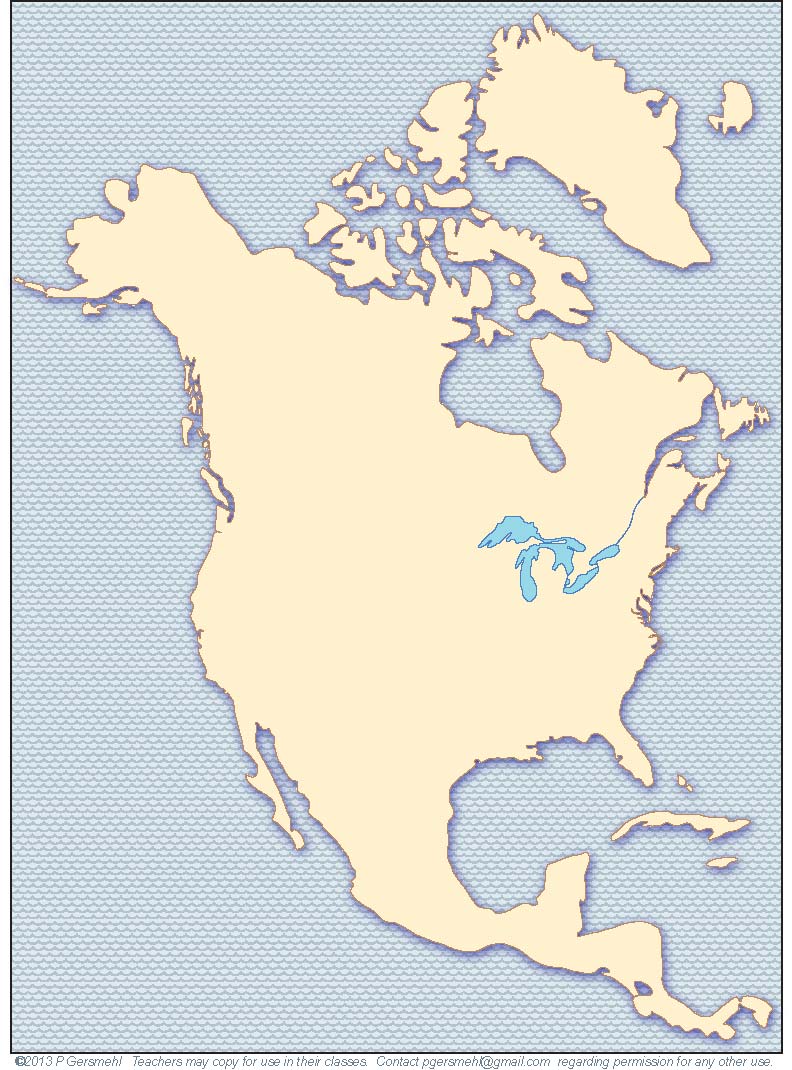 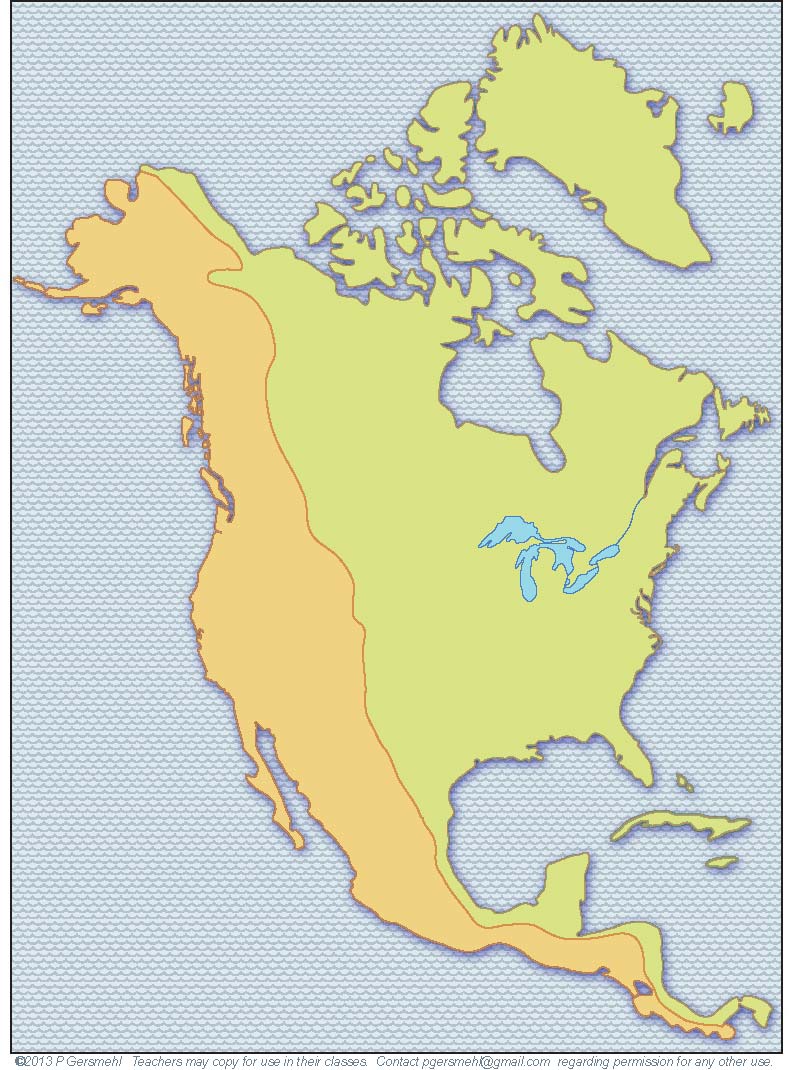 Next, we focuson the  
Lowland East,


and we willseparate theLowland Eastintoseveral regions.
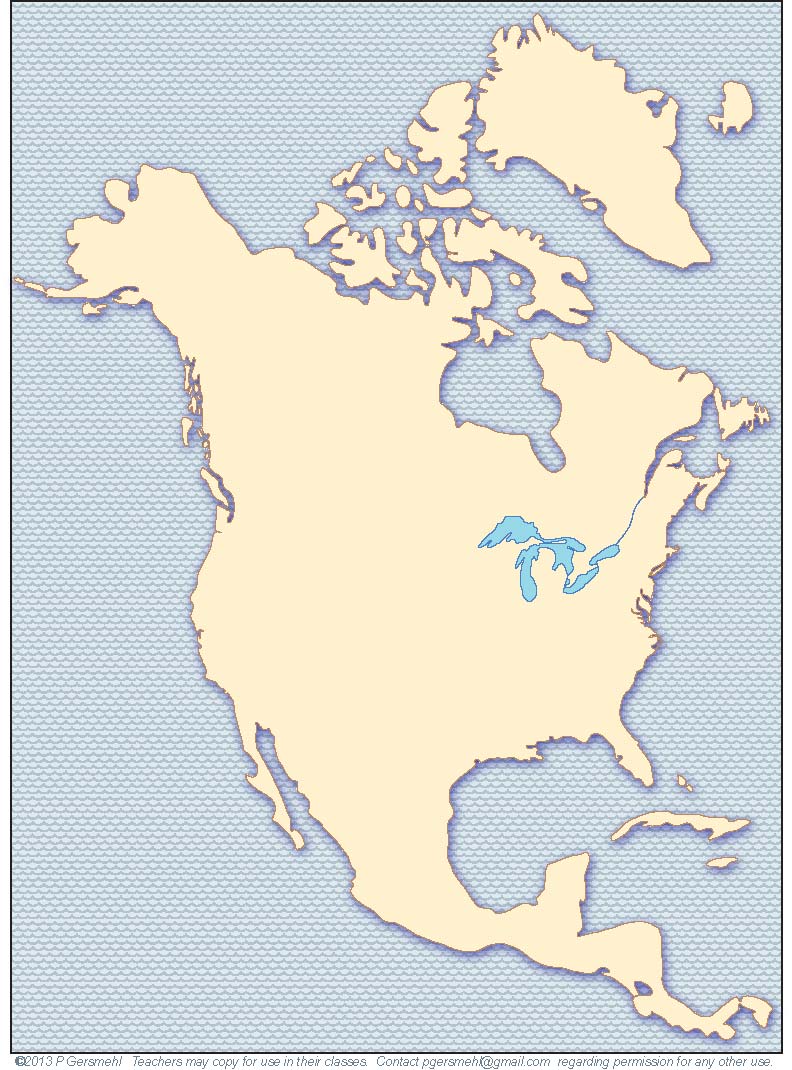 Draw
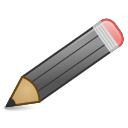 Line 2
A second line
runs east-west
through the northern edge of the Great Lakes.
The 2nd line stops when it reaches
the mountains.
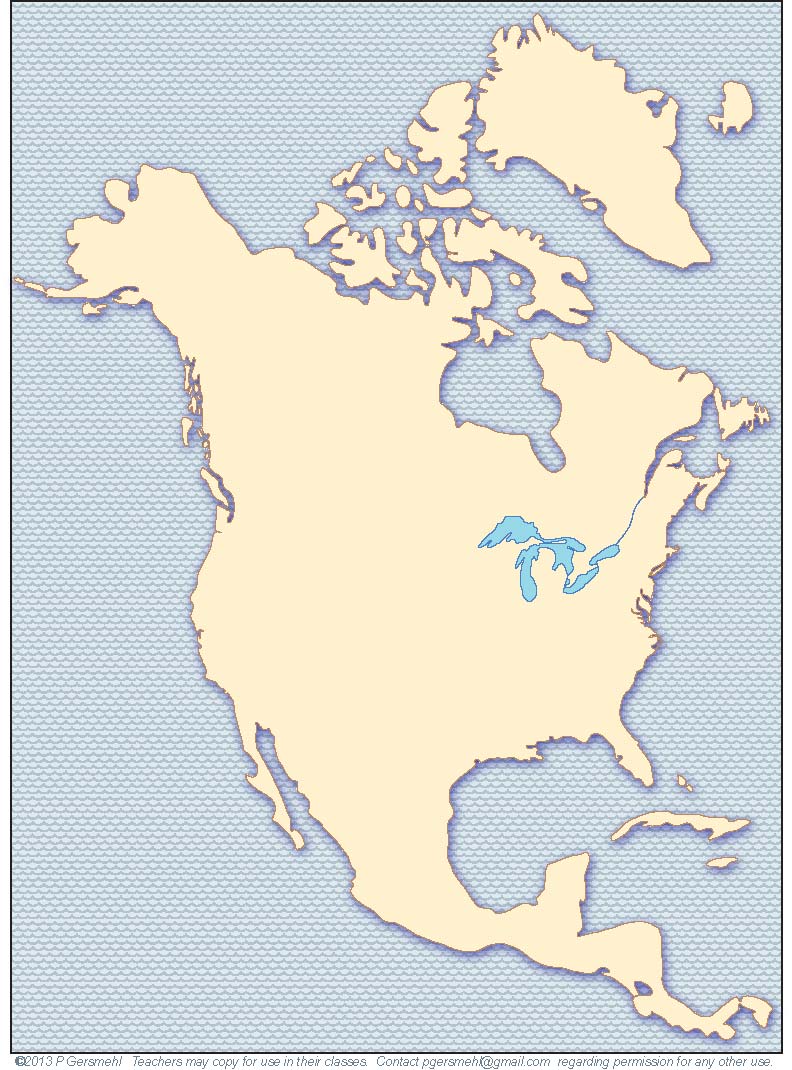 North of this line,
it can freeze in June, 
and the growing season
is therefore too short
for most food crops.
Very few farms
Note:
In the
Western
mountains, high peaks
are usually cold
while low valleys
 can be warmer.
South of this line, the
growing season is long enoughso farmers can grow
food crops(including wheat and corn).
Many
farms
In your journal, list these two regions and their characteristics.
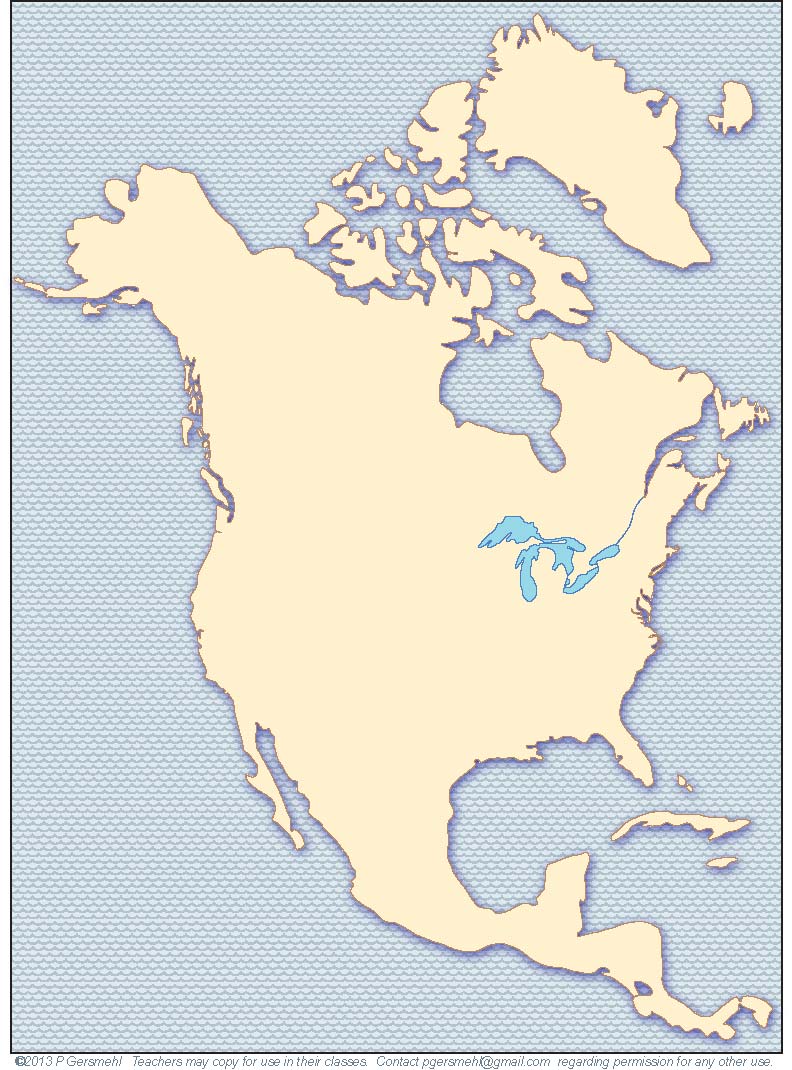 Why are there few farms?
Very few farms
Why are there many farms?
Many
farms
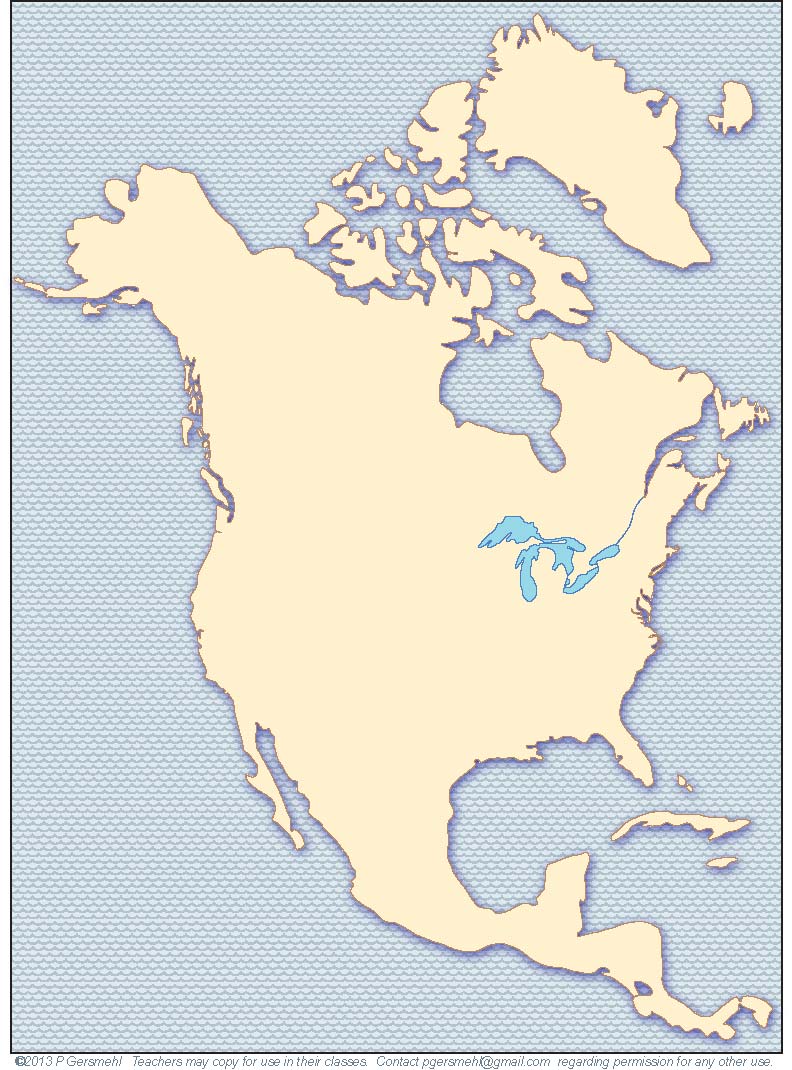 Growing seasontoo short for crops
Growing season long enough for crops
The actual line is
also a little more
complicated.It looks like a "sagging hammock."
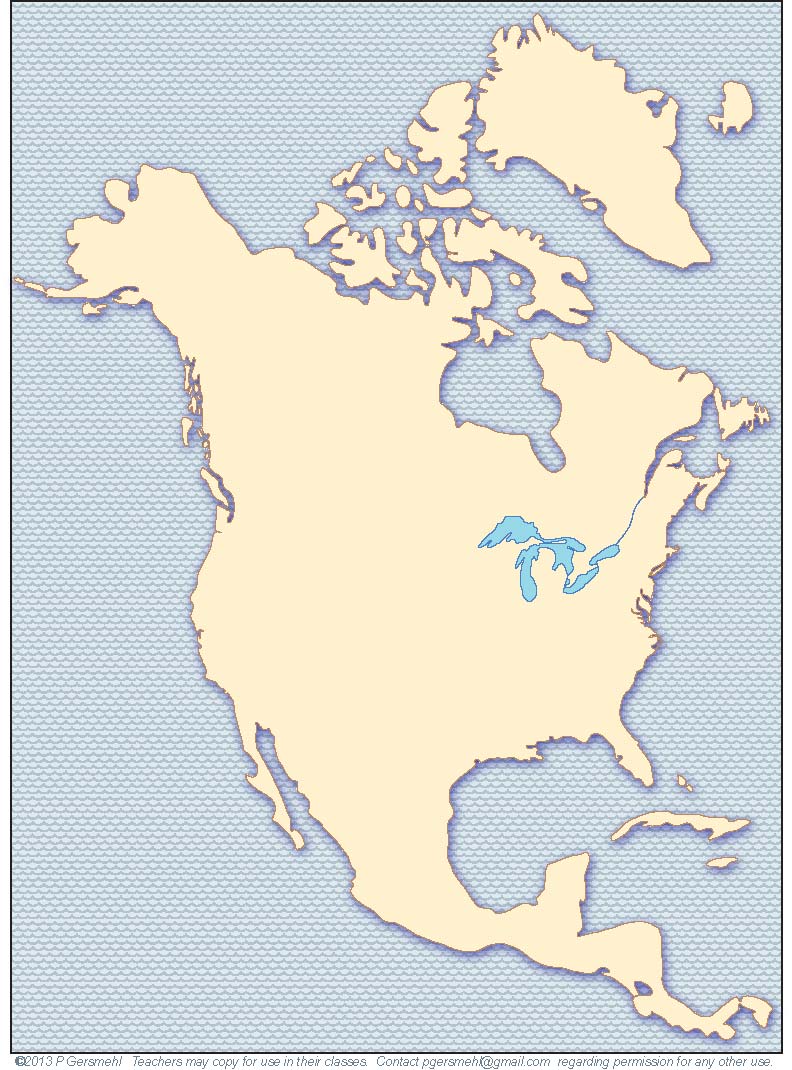 Add the “sagging hammock”
(dashed line) to your work map.
It dips south near Lake Michigan.
It is north of the Great lakes in the East and in the West.
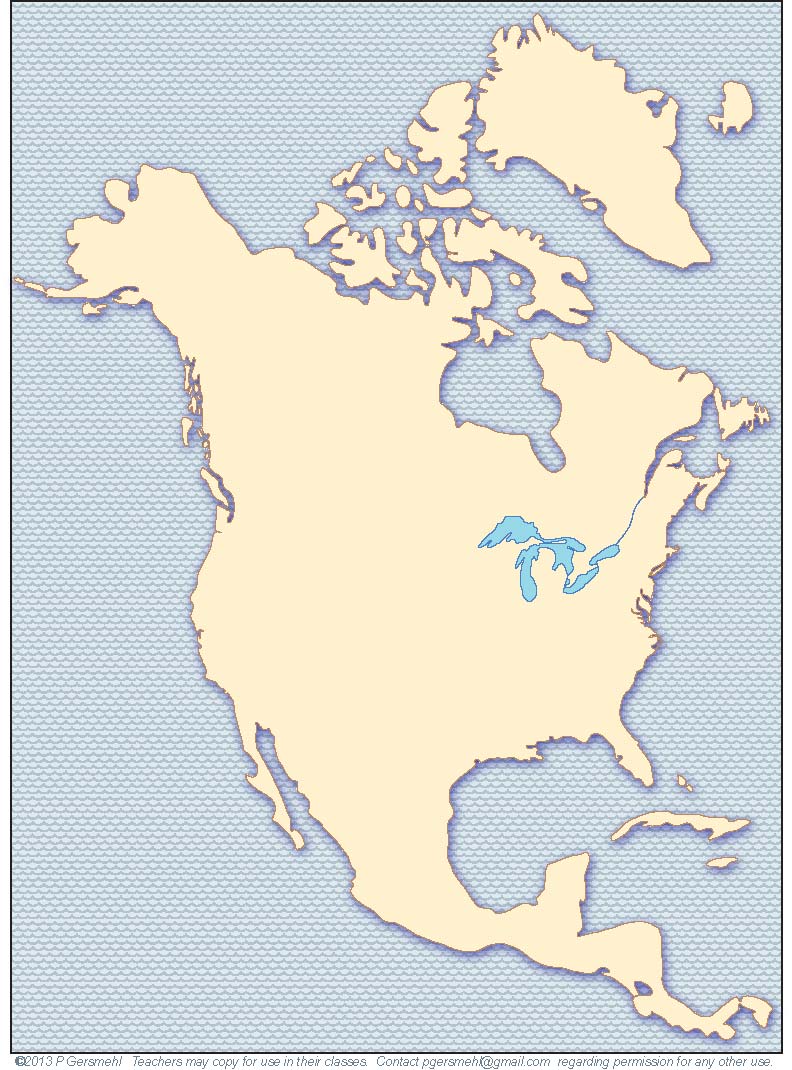 Our third line
runs due north
from the southern 
tip of Texas.
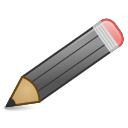 Draw
Line 3
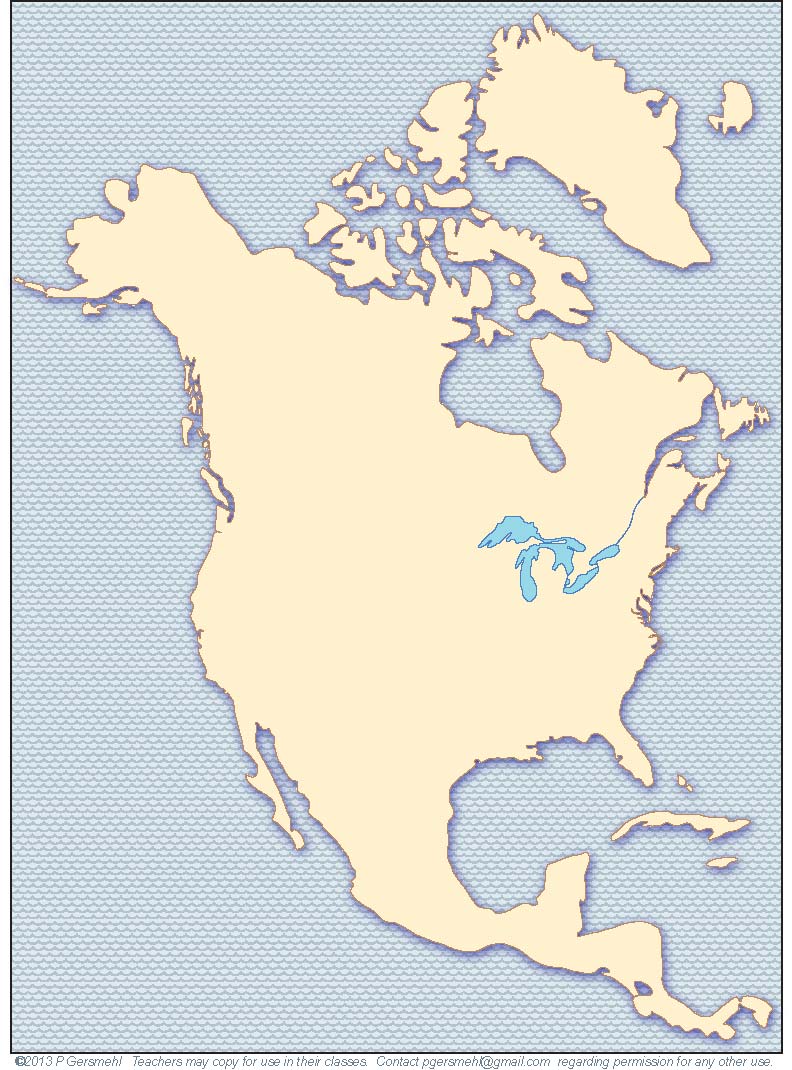 Our third line
runs straight north
(not leaningto the Westor to the East).
This line divides the Rainy East 
from theSemi-arid 
West.
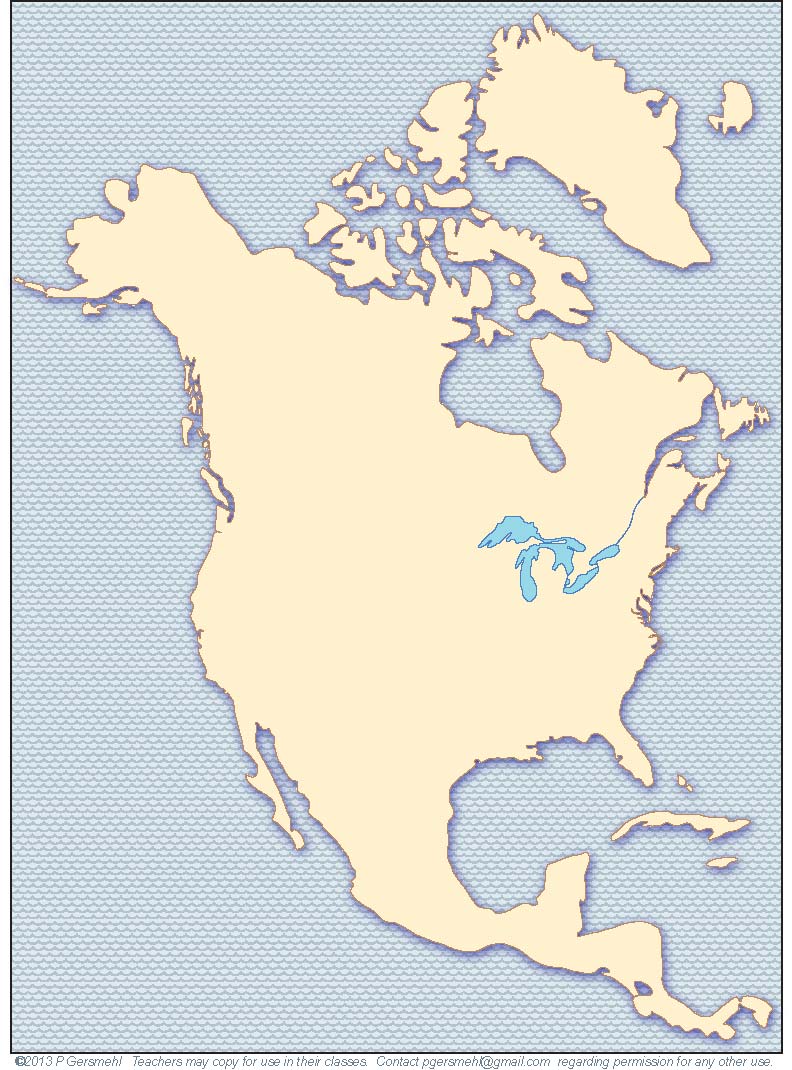 Semi-Arid
Definition:    A semi-arid place   is not very rainy,    but not completely dry;
  “semi-arid” means “half-dry.”
Rainy
In your journal, list these two regions and their characteristics.
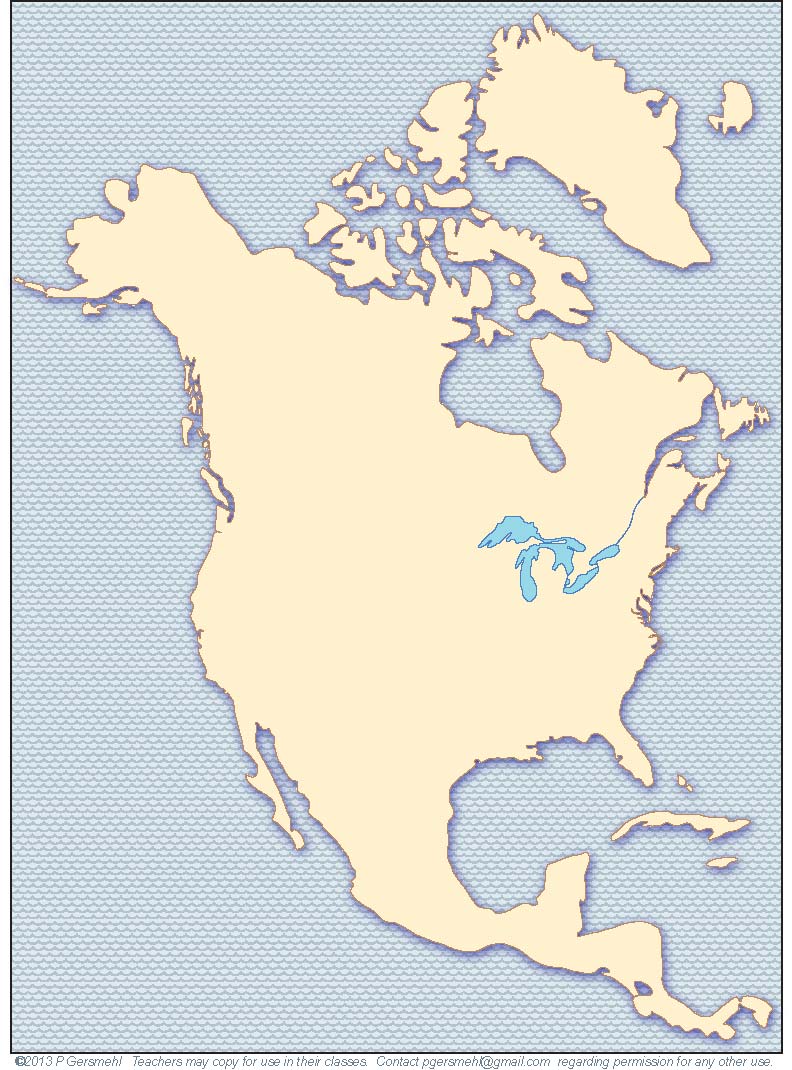 The Rainy East getsmore precipitation.
Semi-Arid
RainyEast
The Semi-arid Westget less precipitation than trees need.
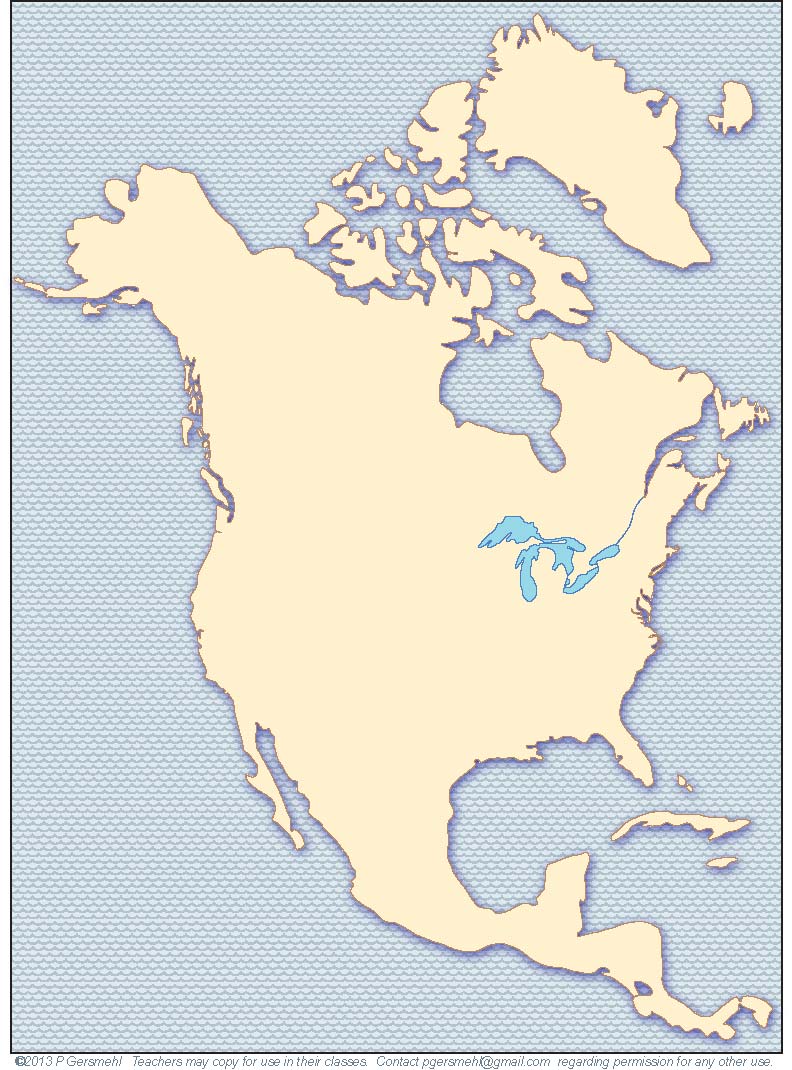 On the next slide,
investigate 
where you see more 
night-time lights.
Semi-AridWest
RainyEast
How do physical environments affect where people live?

Which region has more night-time lights?
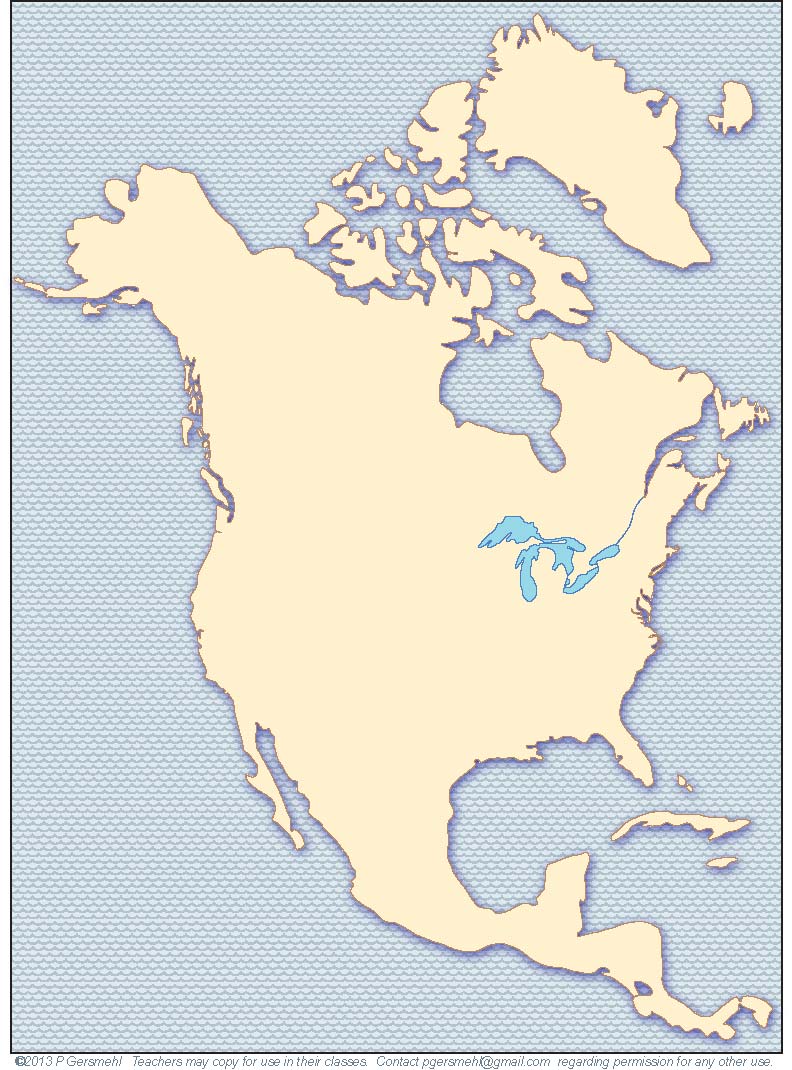 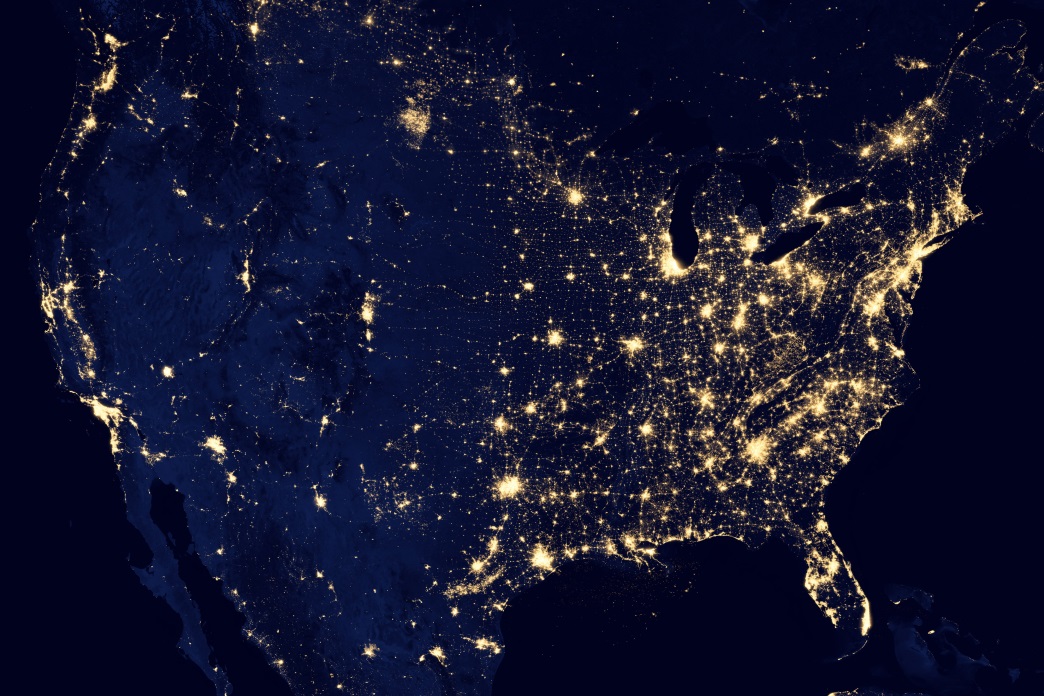 Semi-AridWest
RainyEast
Night-time image
from NASA satellite
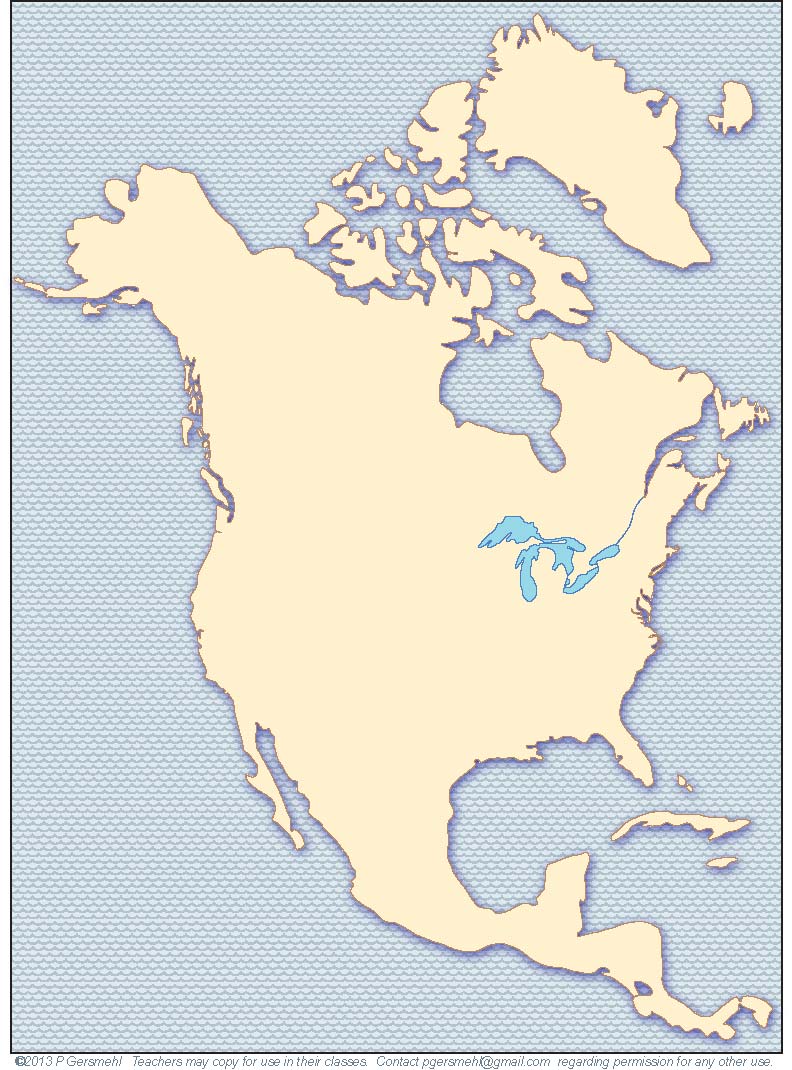 Much of the west has fewer lights, except for
urban areas near the coast.
This
lighted place 
is an oil field.
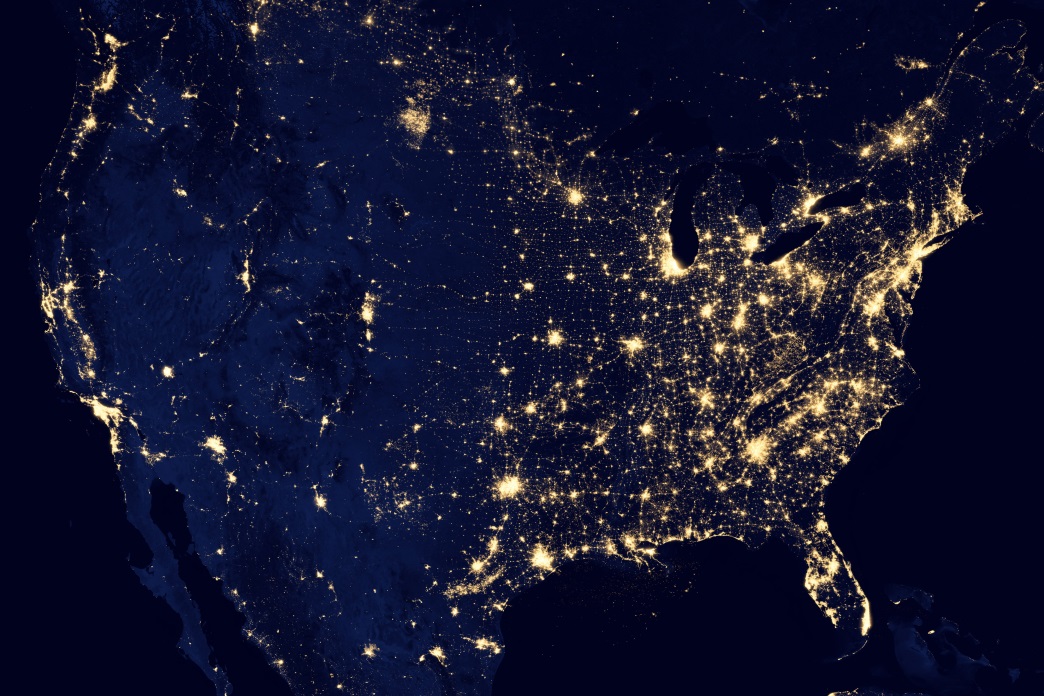 Semi-AridWest
RainyEast
Night-time lights show population density.
Night-time image
from NASA satellite
This map shows annual total precipitation.

Where are the wetter dark greens, blues, and purples?
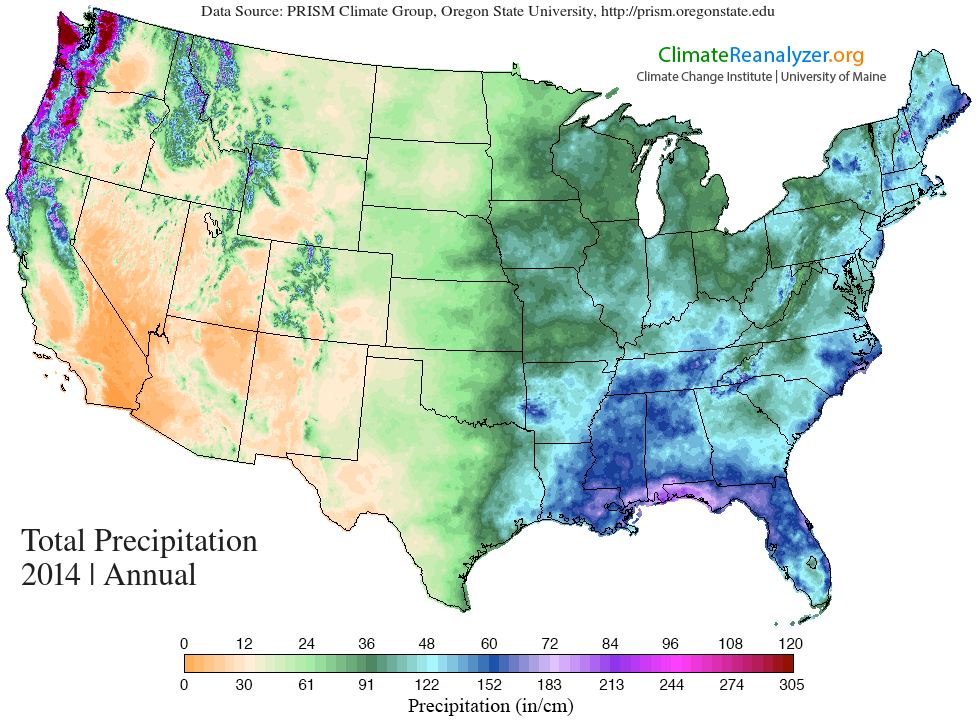 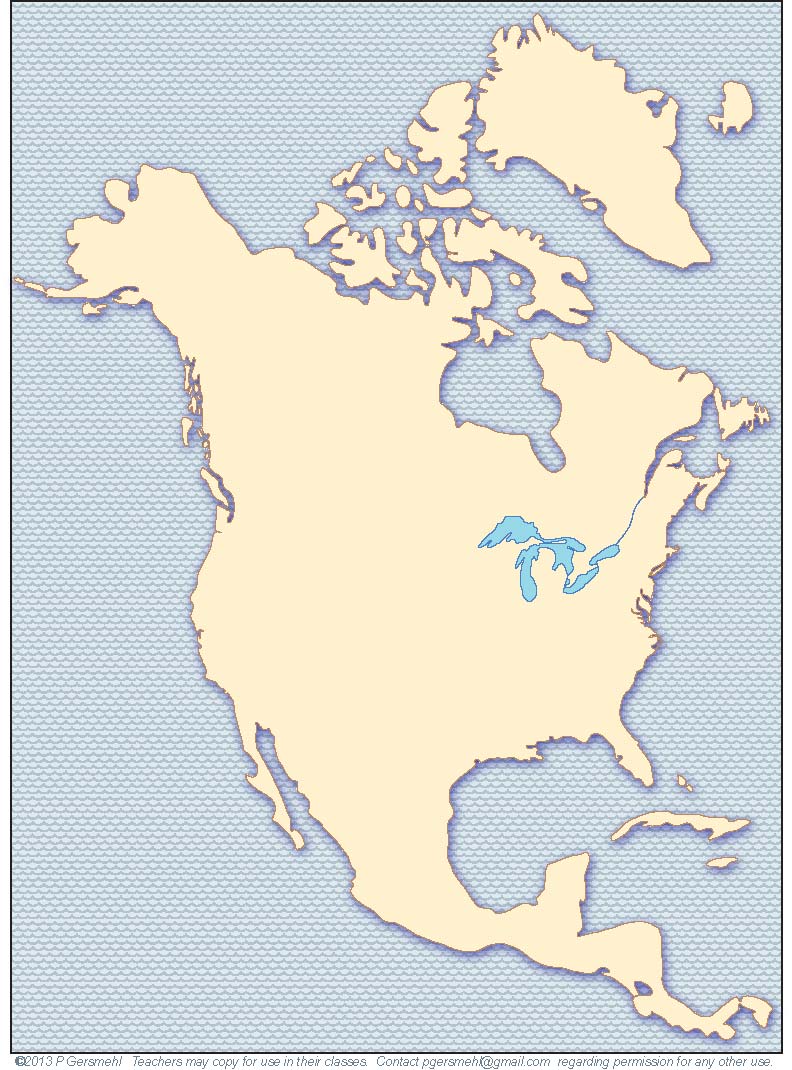 Our last
important line
runs east-west
through the middle
of the "Rainy East."
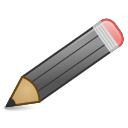 Draw
Line 4
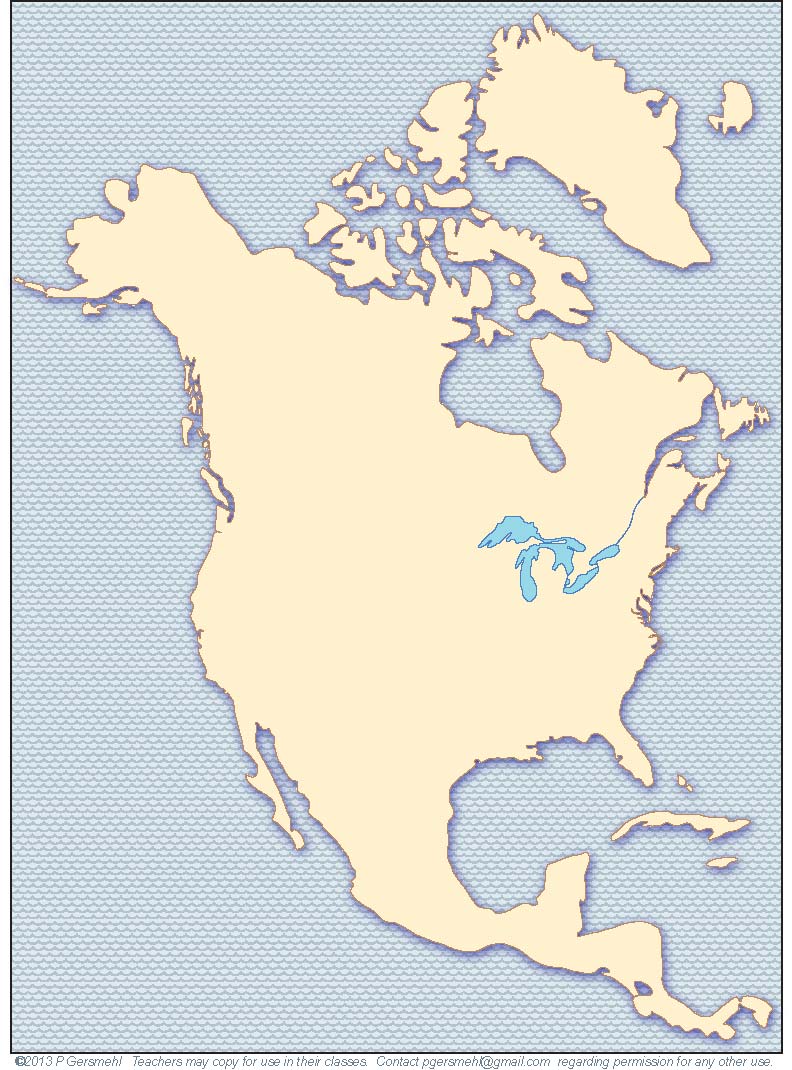 This line separatesa shorter
frost-free season-from a longer
frost-free season(7 months or longer).
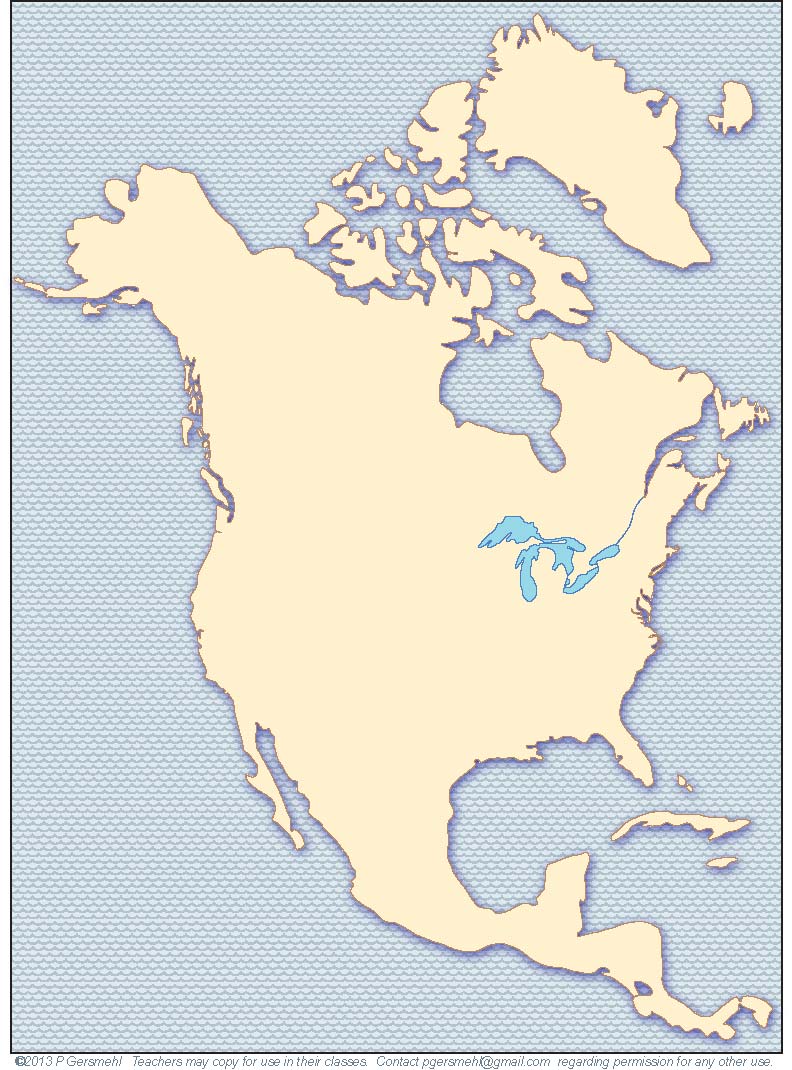 North of this line,
people pay more
for heating than
for air-conditioning.
South of the line,
air-conditioning
is more important
than heating.
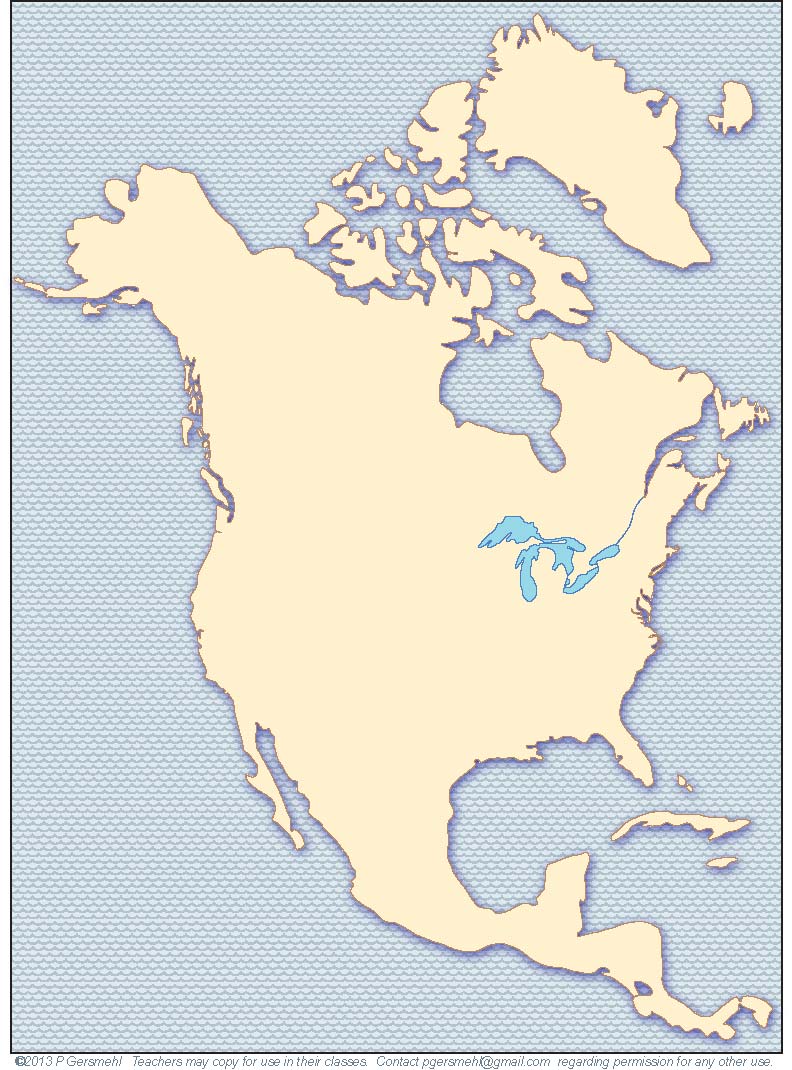 This line is also
very important
in U.S. history.
South of this line
the growing season
is long enough
for cotton.

This crop is valuable,
but growing cotton
takes a lot of labor
(much more than corn or wheat).
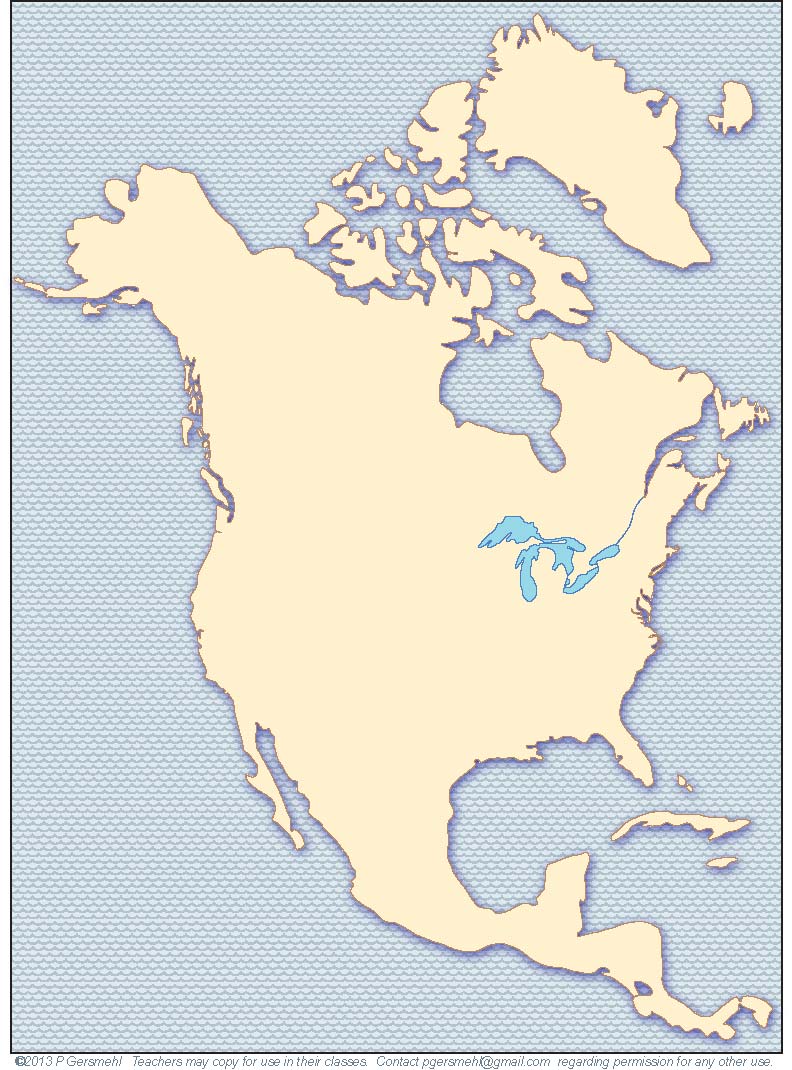 Why is this line important
in U.S. history?
South of this line
the growing season
is long enough
for cotton.

Growing cotton
takes a lot of labor
(much more than corn or wheat). 

Many landowners
bought slaves.
Many landowners
used slaves.
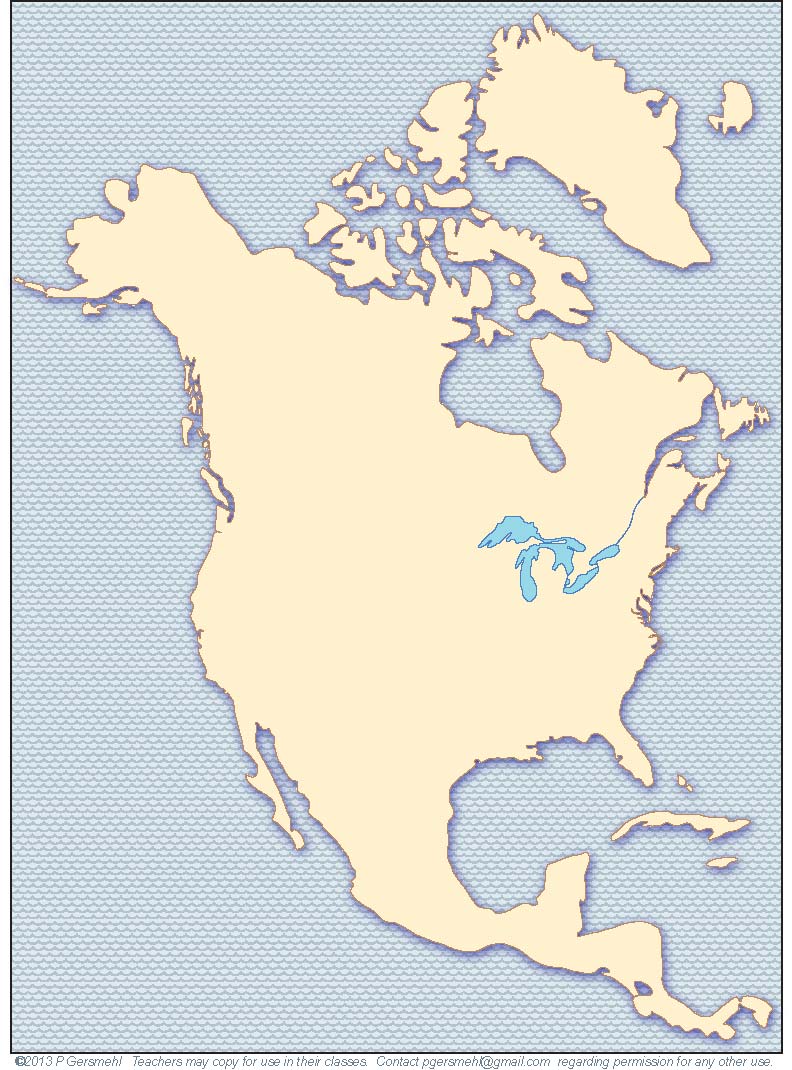 In U.S. history, slavery and the Civil War had long-lasting effects.

As a result,
this line still marks
important differences
in the economic and political history of the U.S.
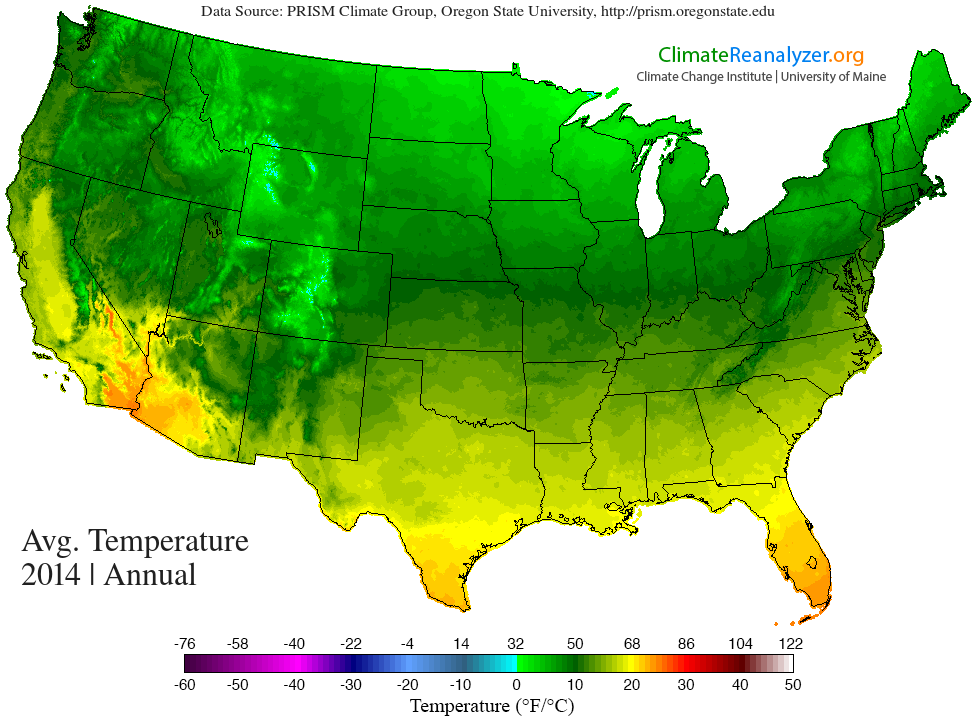 This map shows annual average temperature.

Where are the warmer yellow and orange colors?
In your journal, list these two regions and their characteristics.
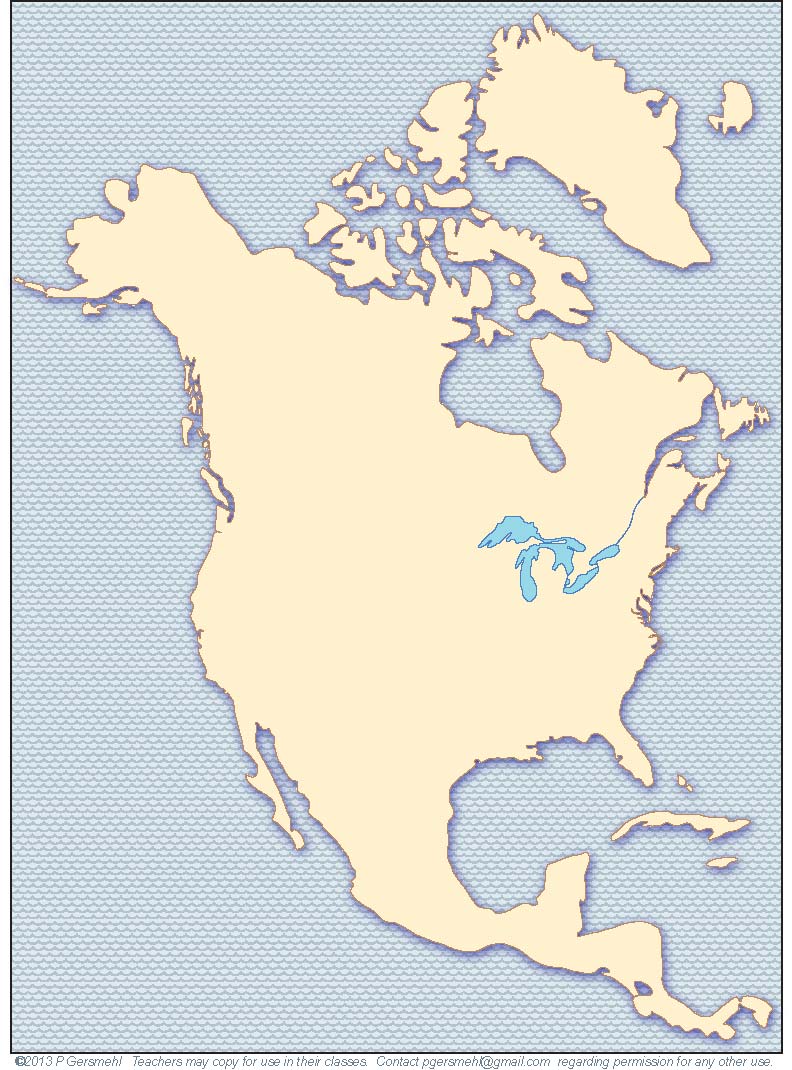 North of this line,
was the
Corn Regionin early U.S. history.
South of the line,
was the
Cotton Regionin early U.S. history.
Pine treesalso grow here today.
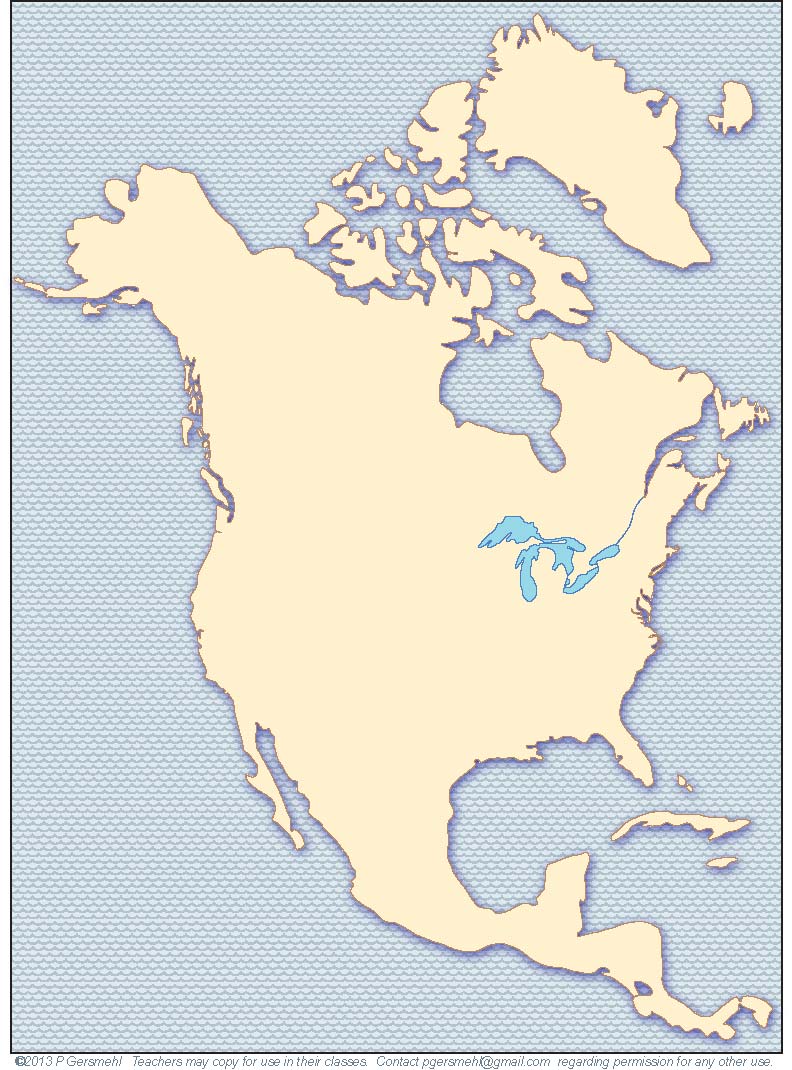 That’s it!
We drew four lines,and we divided
North America
into regions.
Each region provides different opportunities for peopleto make a livingor 
puts some limits 
on how people live.